九州建設技術フォーラム2020
§.文化財を未来につなぐジオファイバー
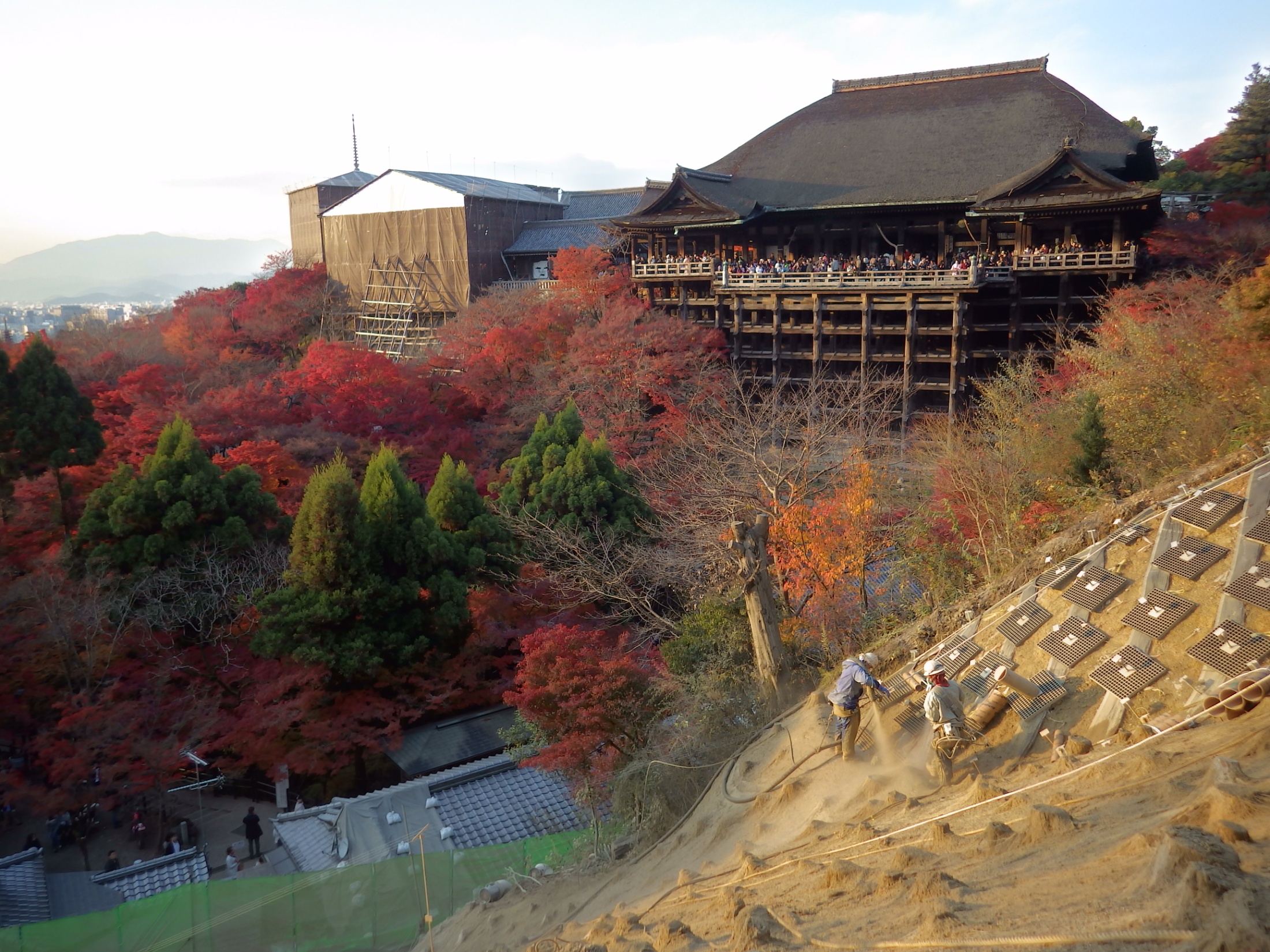 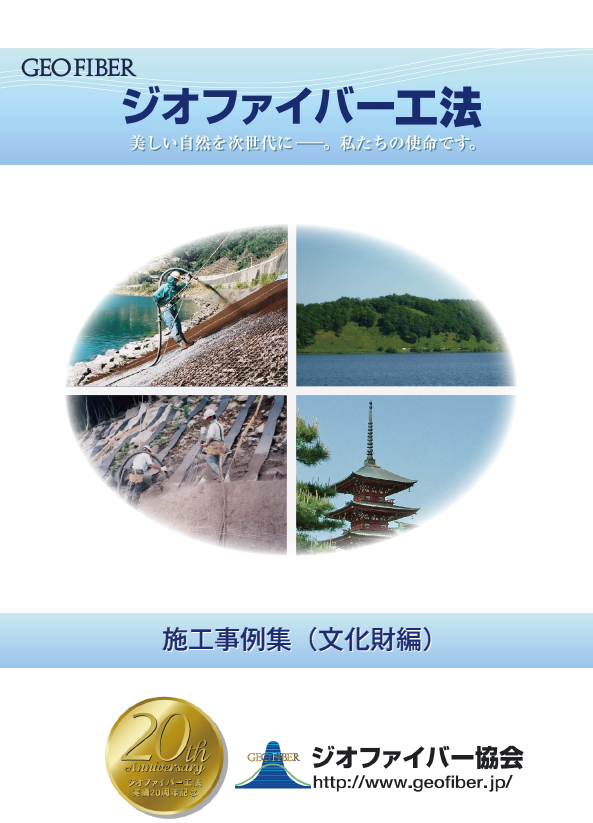 福岡県ジオファイバー協会
§1.吉野ヶ里遺跡-1
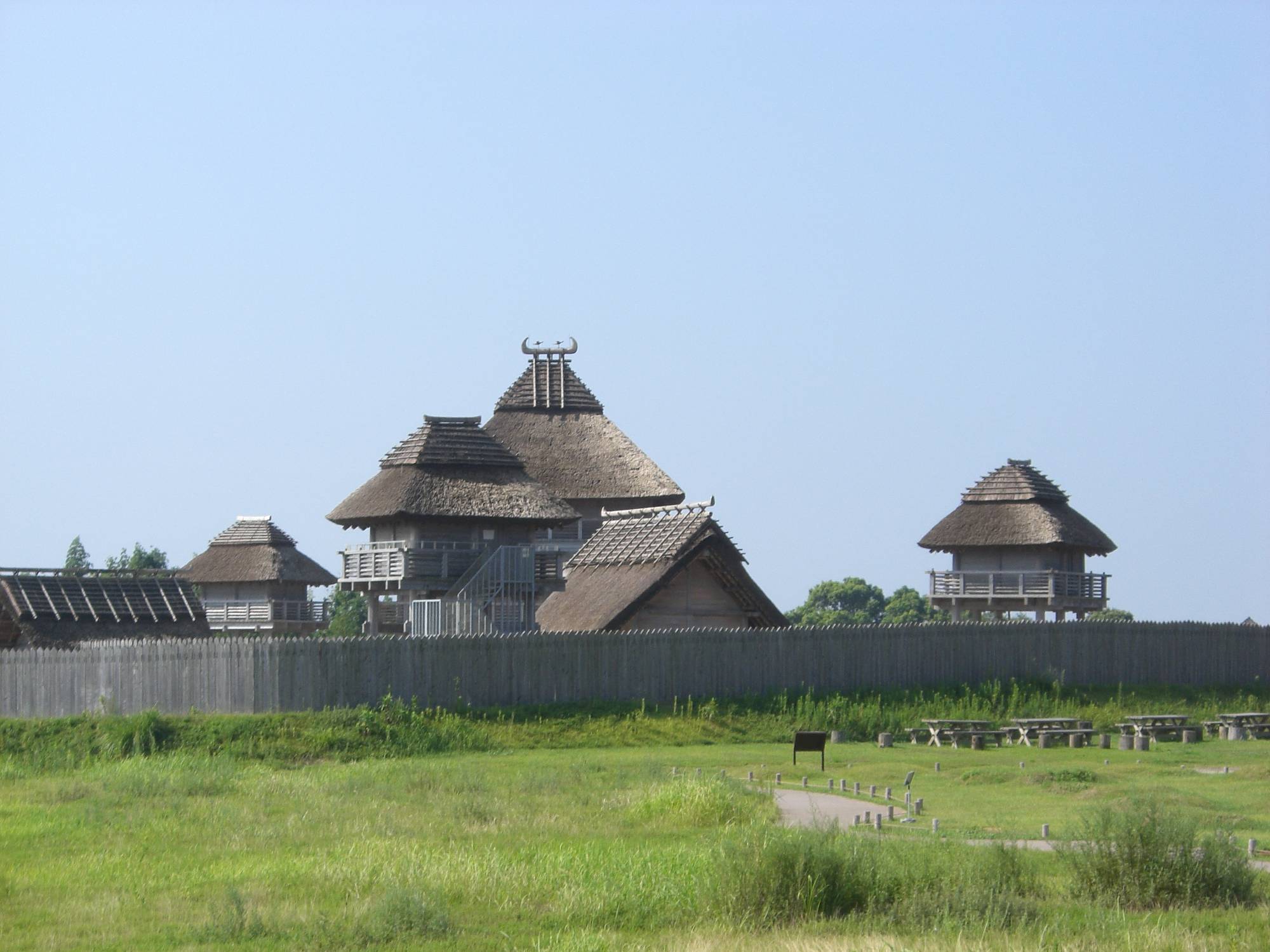 吉野ヶ里遺跡
（国営吉野ケ里公園事務所）
九州(9)
[Speaker Notes: 吉野ケ里遺跡の例です。]
§1.吉野ヶ里遺跡-2
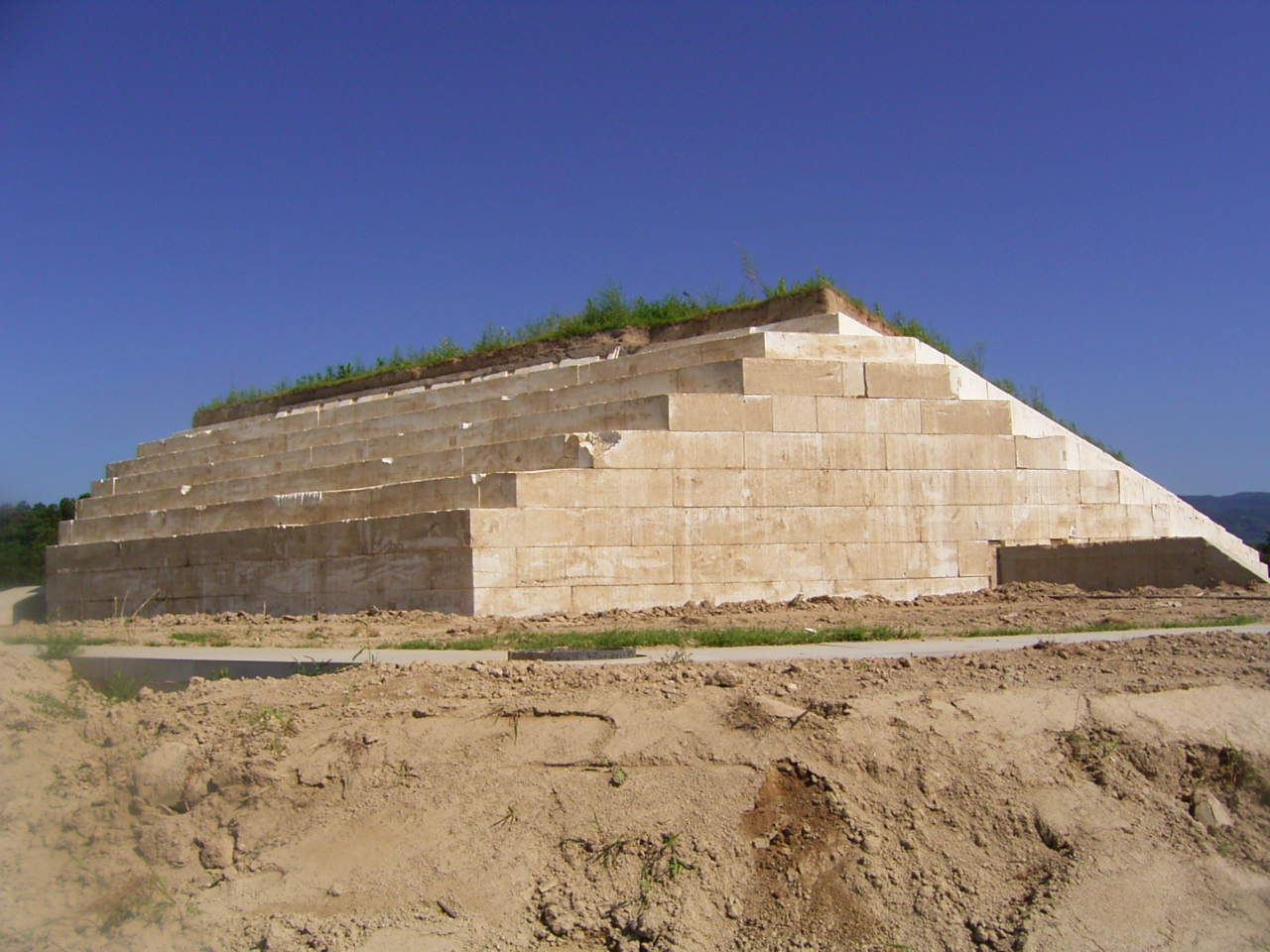 北墳丘墓の造成☛
☛ジオファイバー施工前
§1.吉野ヶ里遺跡-3
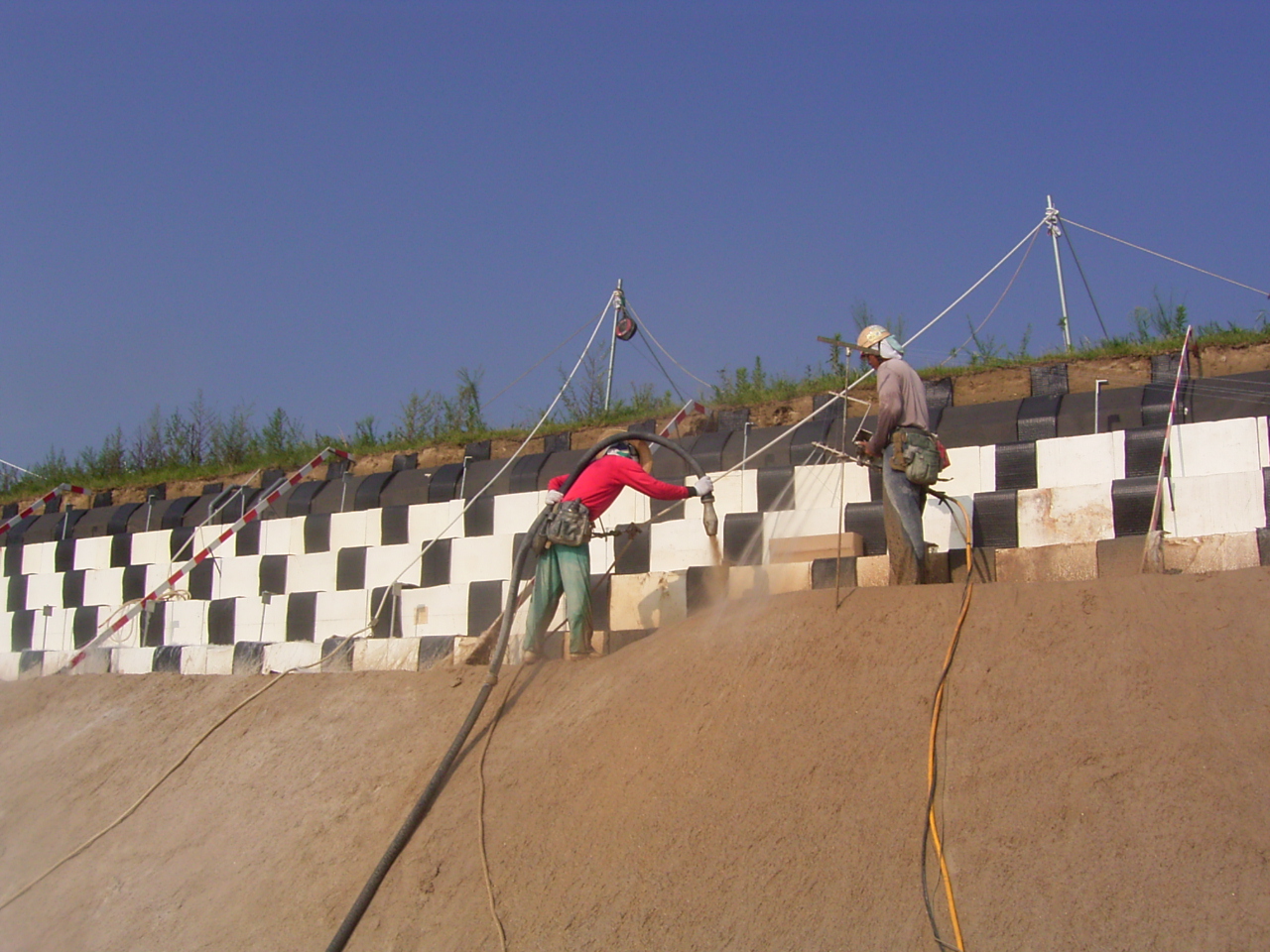 北墳丘墓の造成☛
☛ジオファイバー施工中
[Speaker Notes: 右下が「北墳墓」にある資料館です。発掘の状況そのままで、甕管等が見られる資料館です。
　この資料館自体はコンクリート造の直方体の建築物ですので、景観的に違和感のないような工夫としてジオファイバーが施工されています。
　その外観が左下の写真です。]
§1.吉野ヶ里遺跡-4
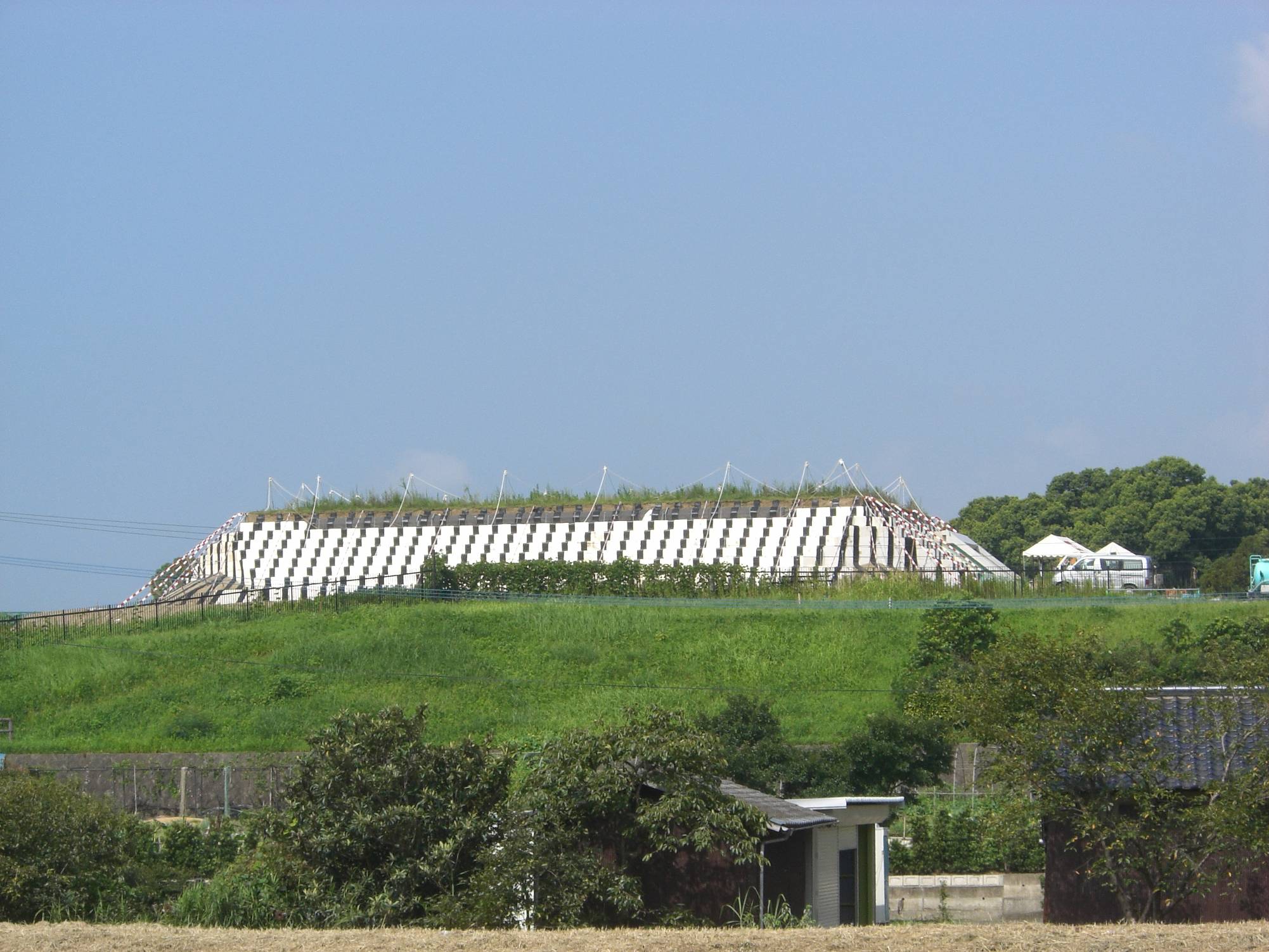 北墳丘墓の造成☛
☛ジオファイバー施工中
九州(9)
[Speaker Notes: 施工中のものですが発泡スチロールを階段状に敷き並べています。

---------------------------------------（クリック後）

連続繊維補強度を造成しています。

---------------------------------------（クリック後）

表面の植生工は張り芝です。]
§1.吉野ヶ里遺跡-5
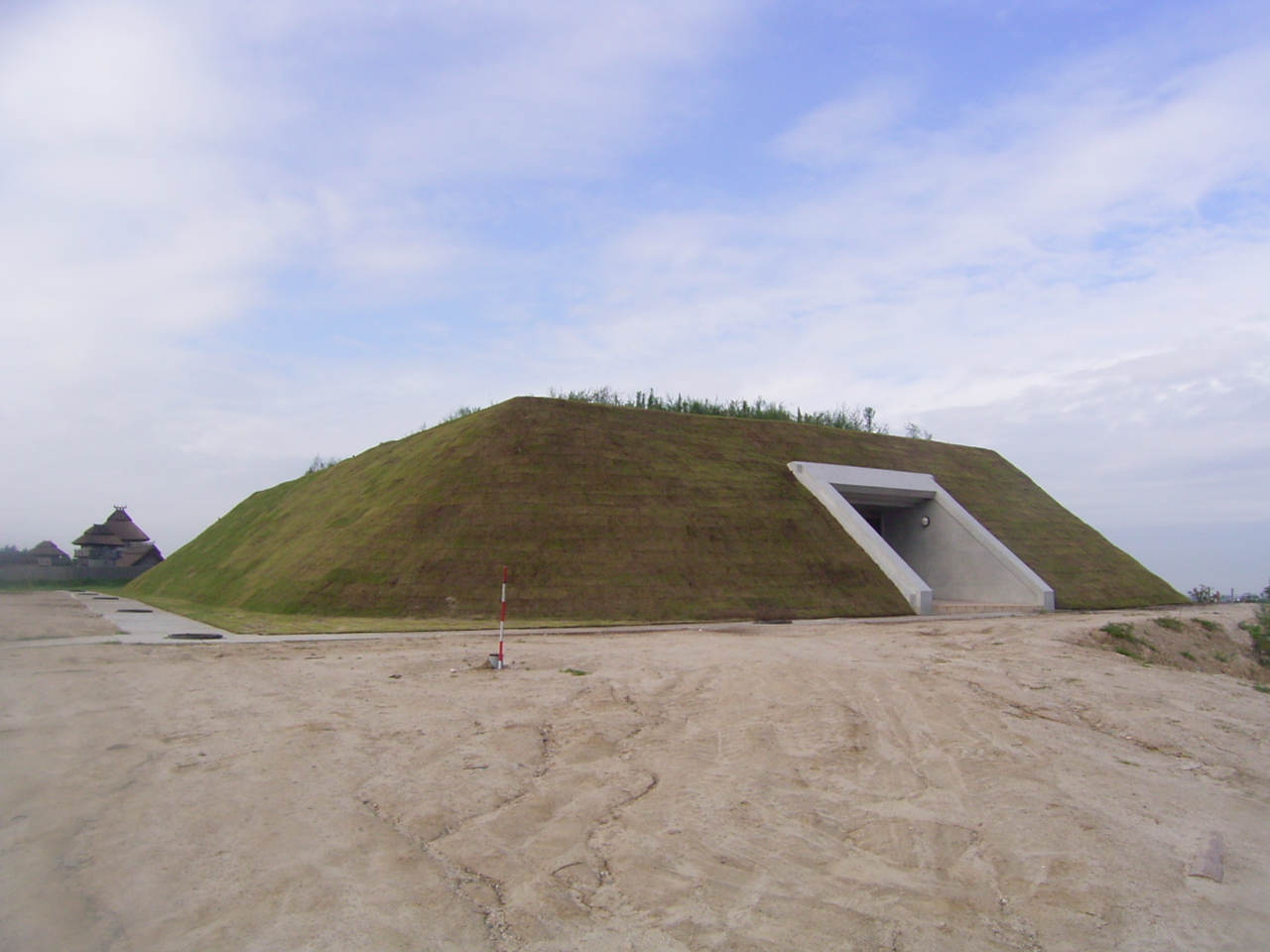 北墳丘墓の造成☛
☛ジオファイバー施工完了
§1.吉野ヶ里遺跡-6
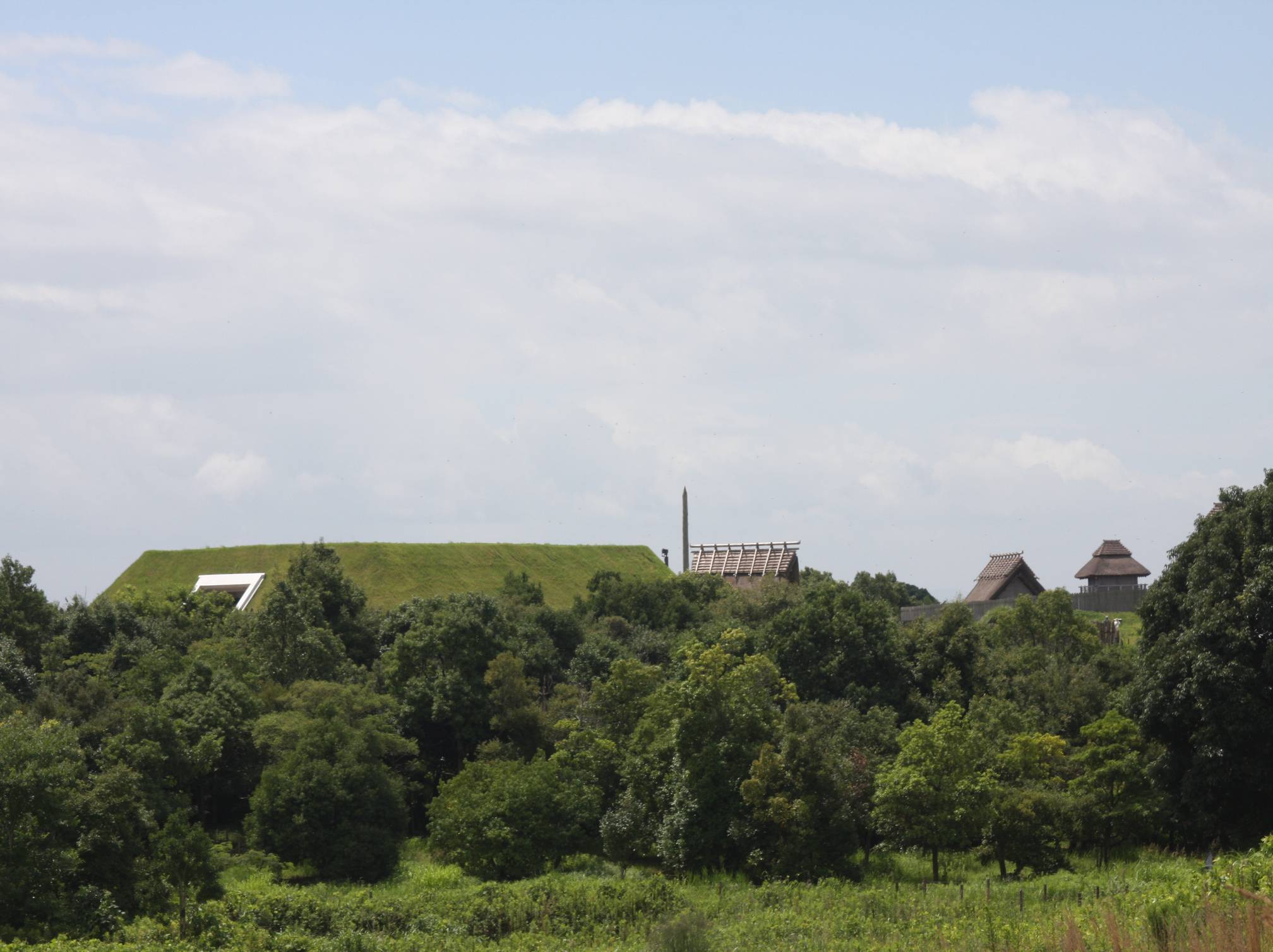 北墳丘墓の造成☛
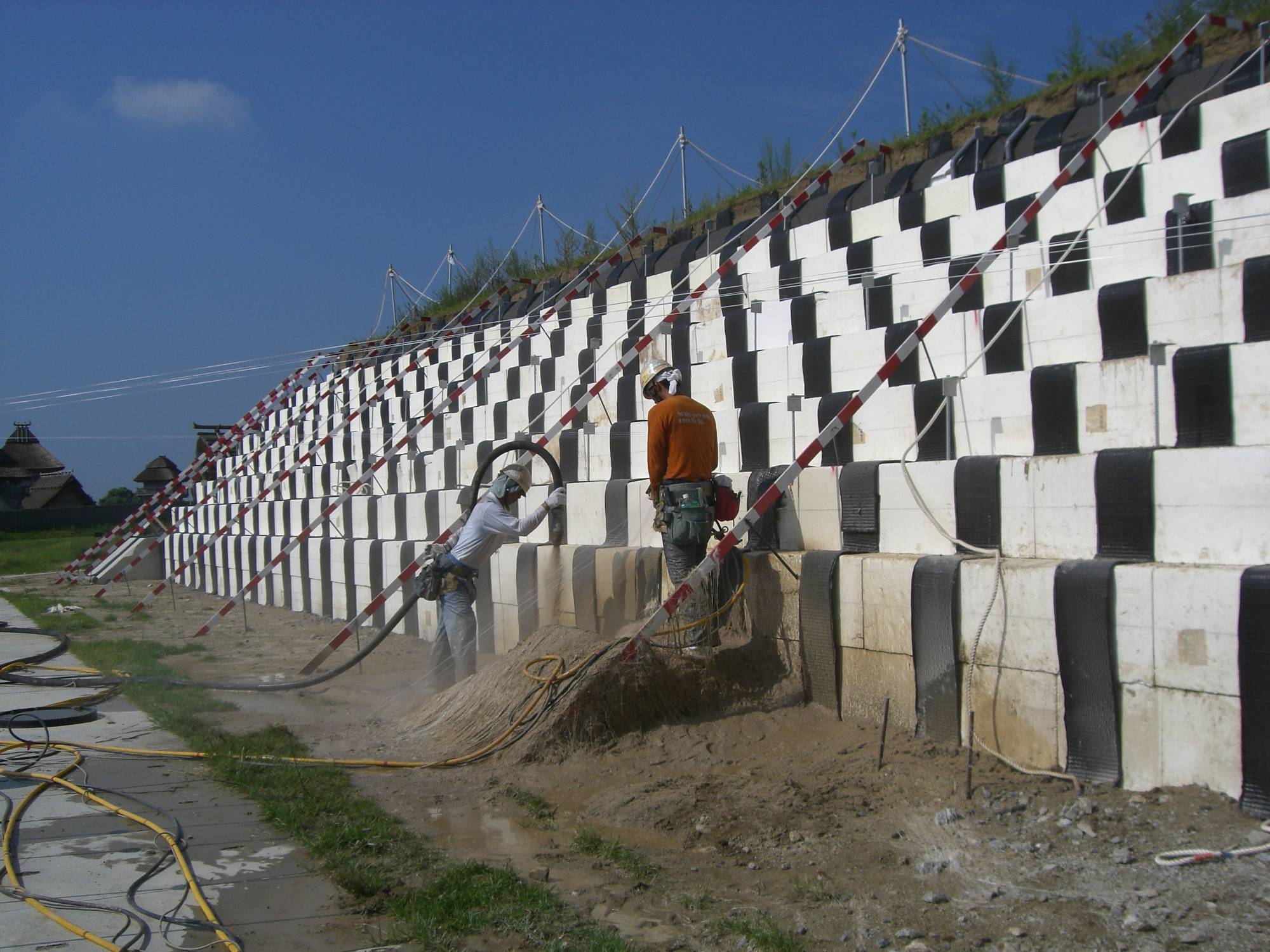 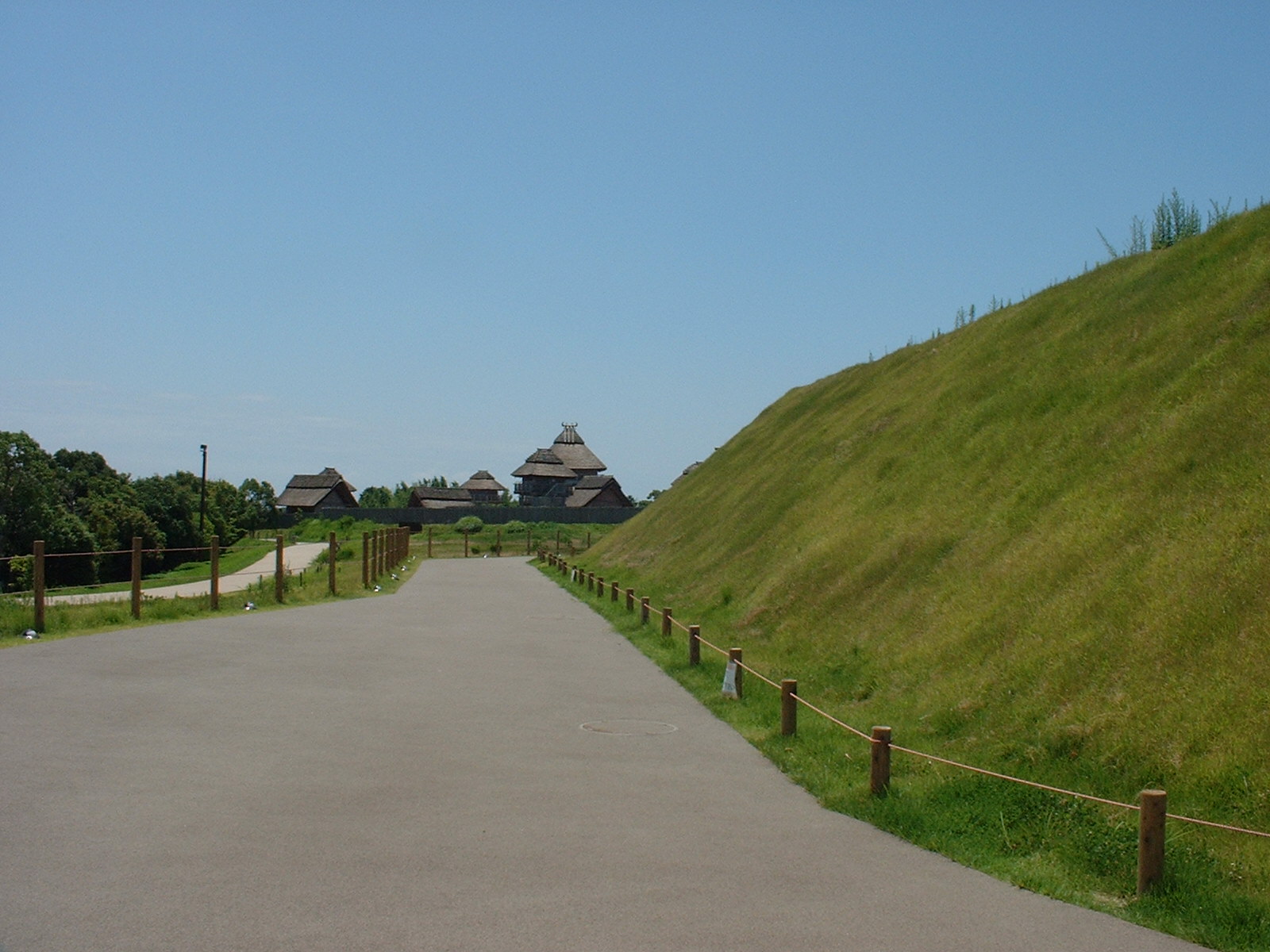 ☛ジオファイバー施工完了
九州(9)
[Speaker Notes: 白くて四角に見えているところが資料館への入り口です。]
§2.国宝『臼杵石仏』-1
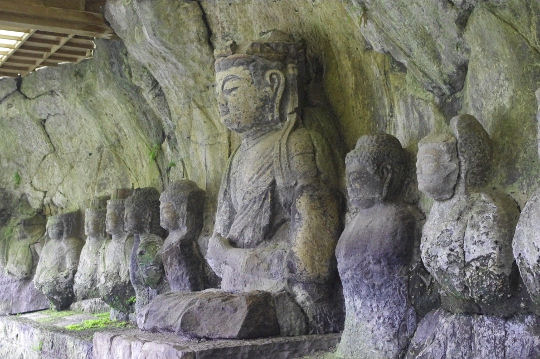 §2.国宝『臼杵石仏』-2
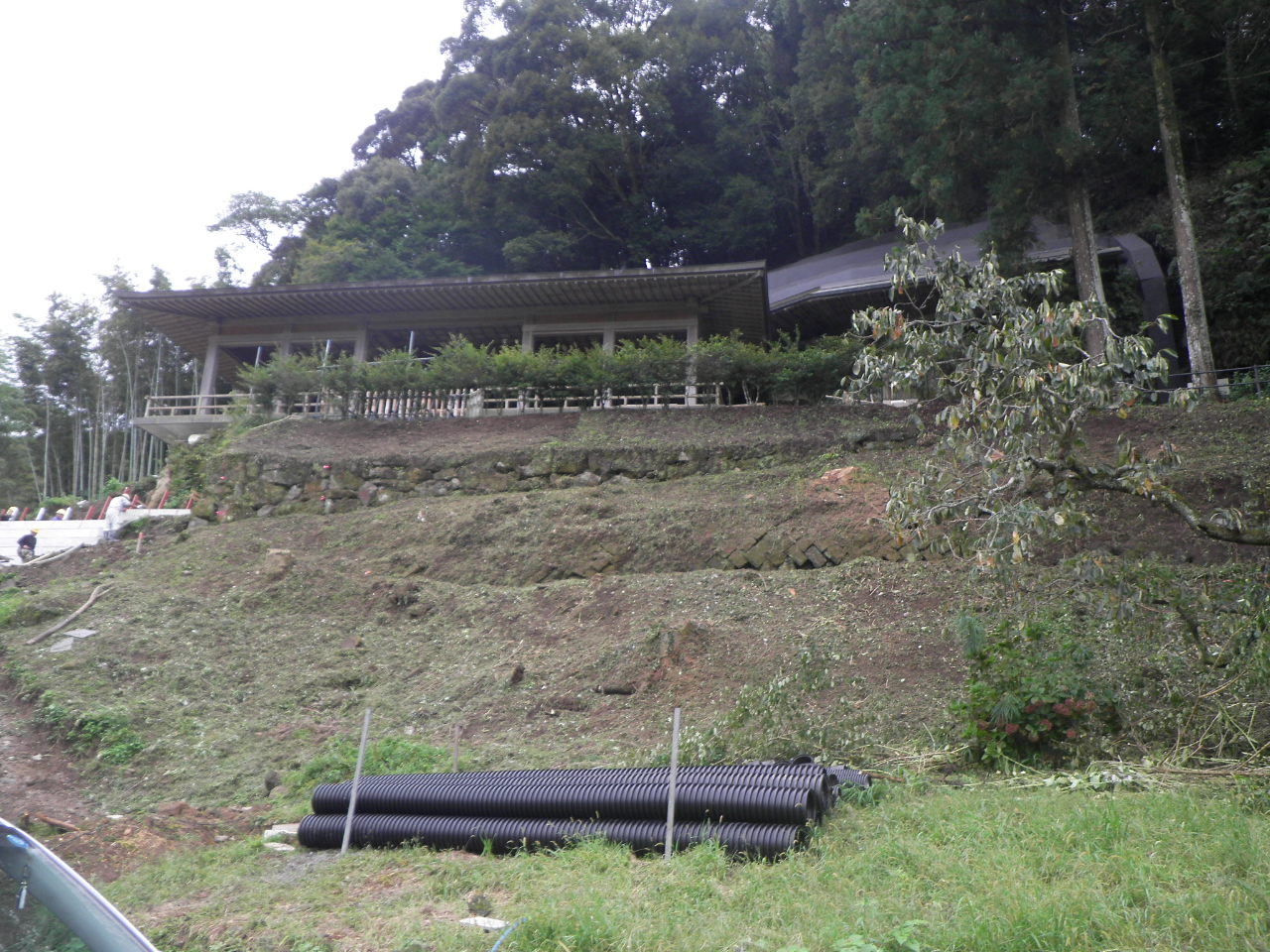 建屋前法面☛
☛ジオファイバー施工前
§2.国宝『臼杵石仏』-3
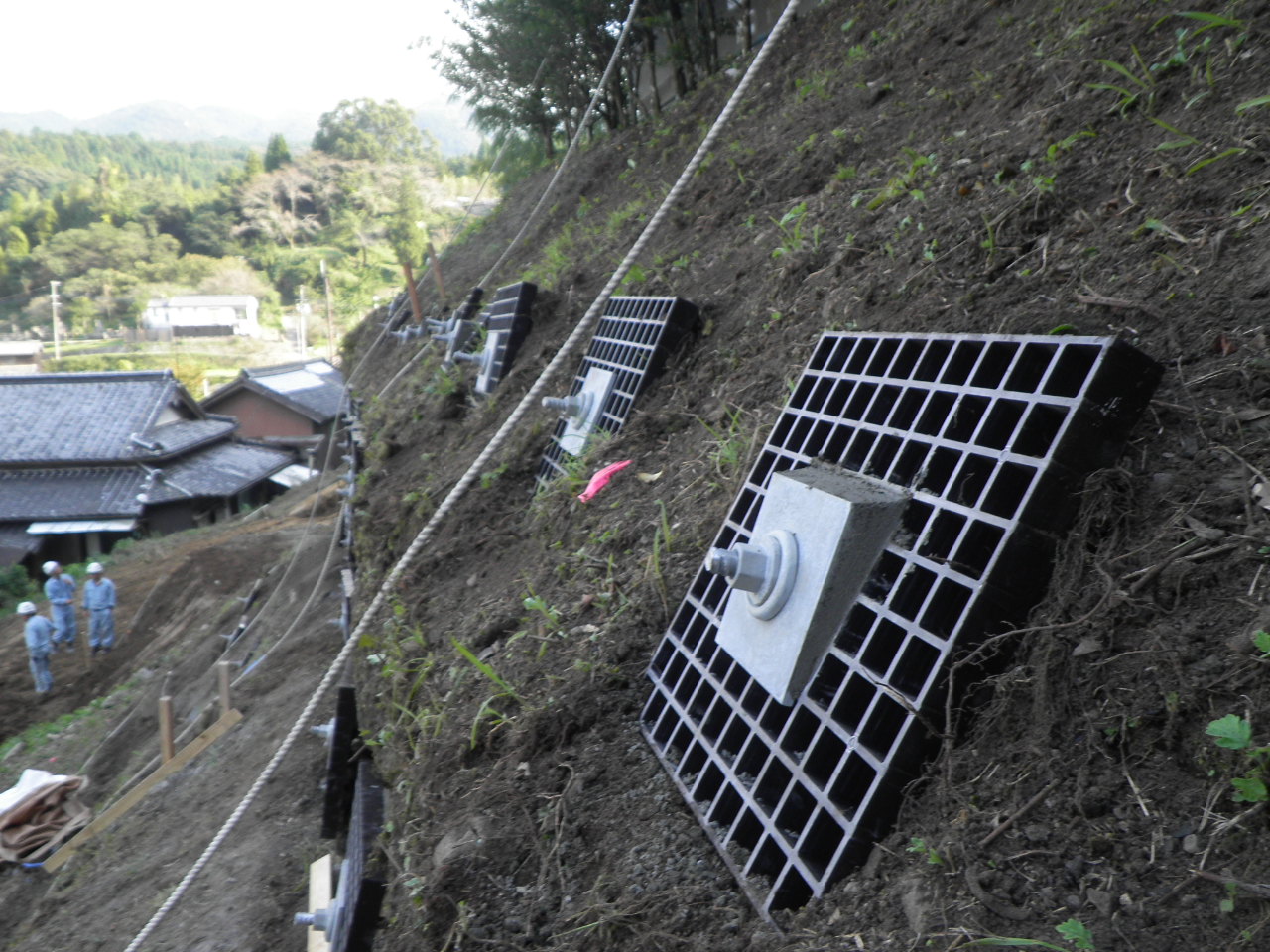 建屋前法面☛
☛ジオファイバー施工中
§2.国宝『臼杵石仏』-4
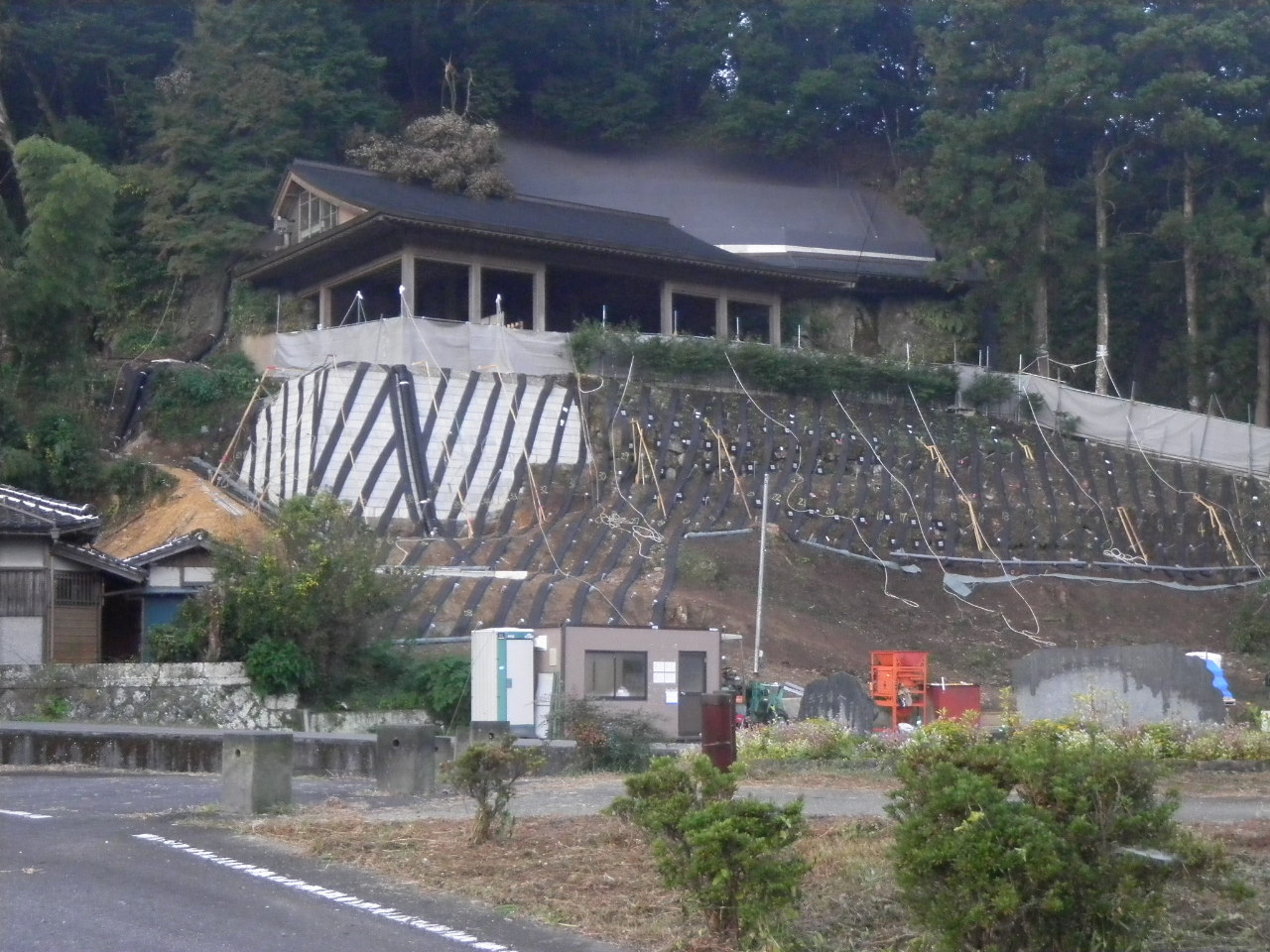 建屋前法面☛
☛ジオファイバー施工中
§2.国宝『臼杵石仏』-5
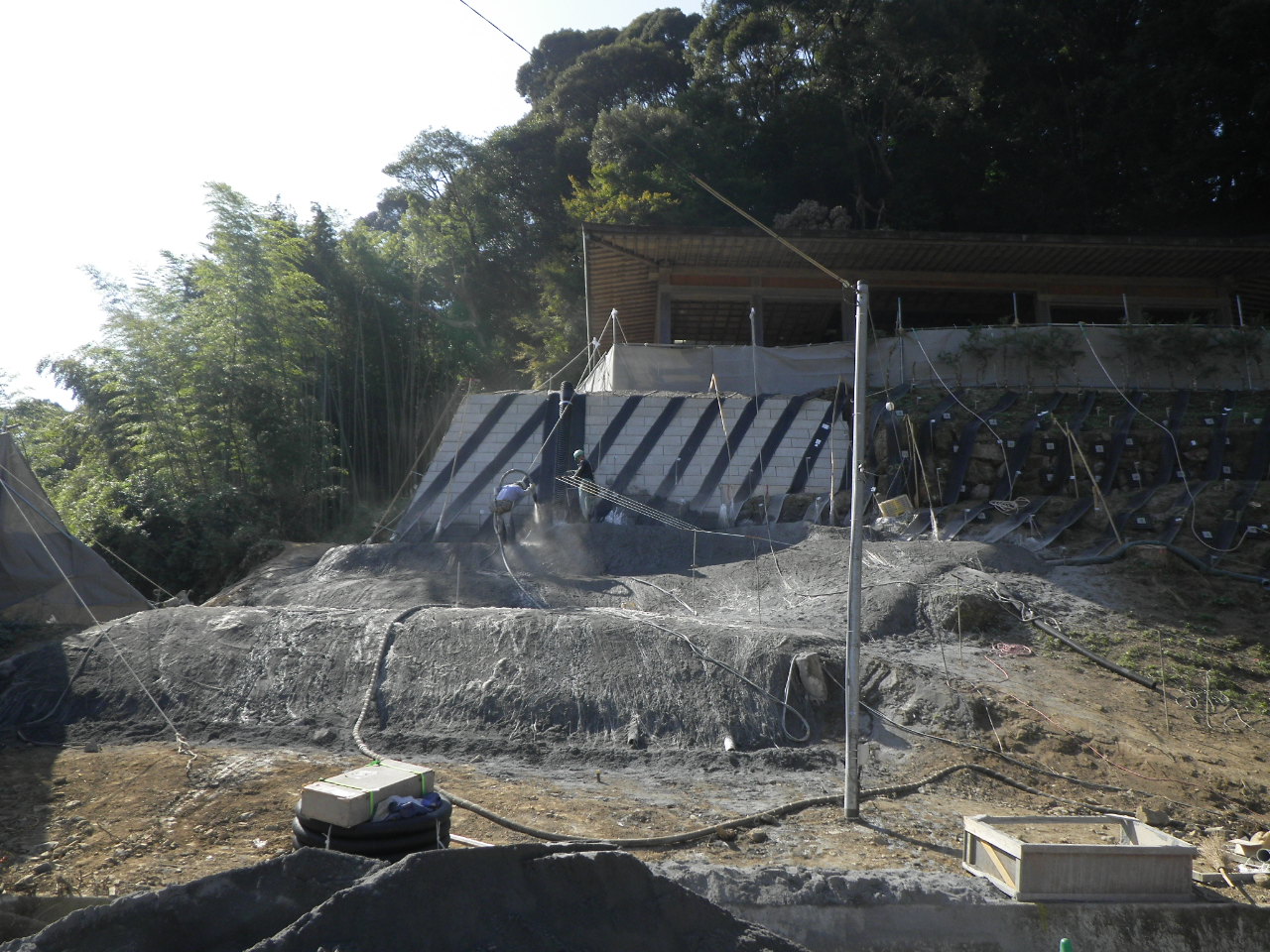 建屋前法面☛
☛ジオファイバー施工中
§2.国宝『臼杵石仏』-6
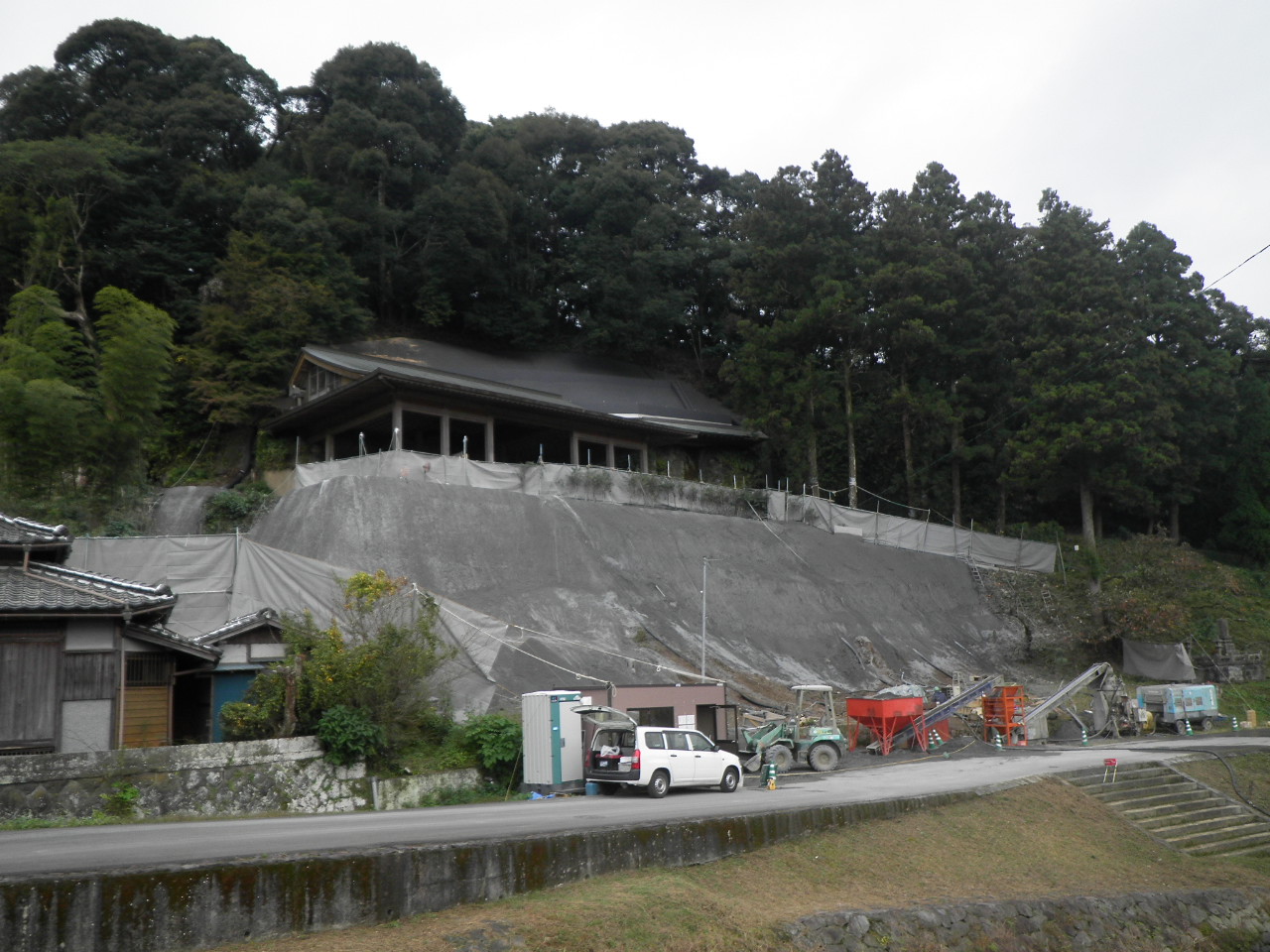 建屋前法面☛
☛ジオファイバー施工中
§2.国宝『臼杵石仏』-7
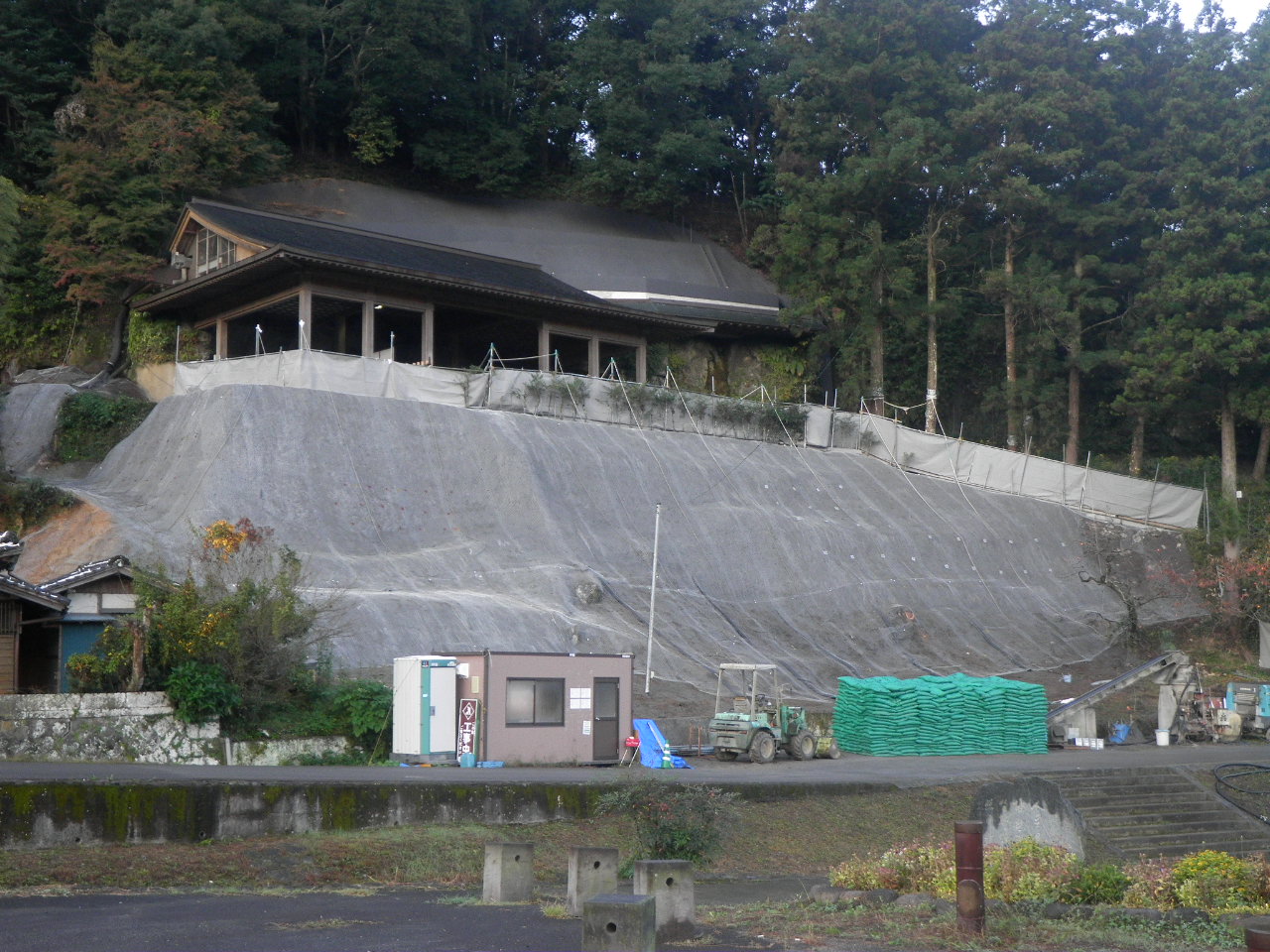 建屋前法面☛
☛ジオファイバー施工中
§2.国宝『臼杵石仏』-8
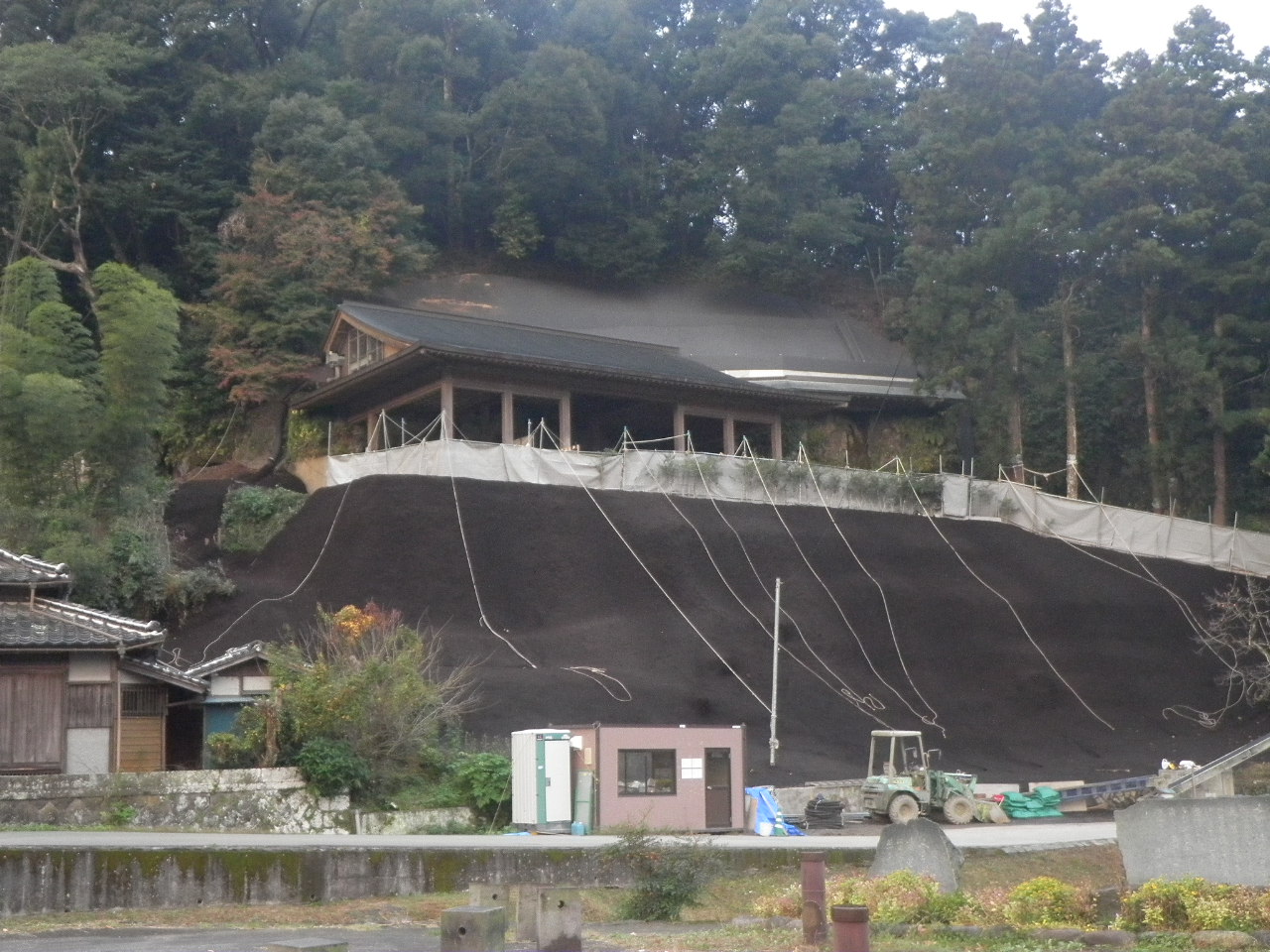 建屋前法面☛
☛ジオファイバー施工中
§2.国宝『臼杵石仏』-9
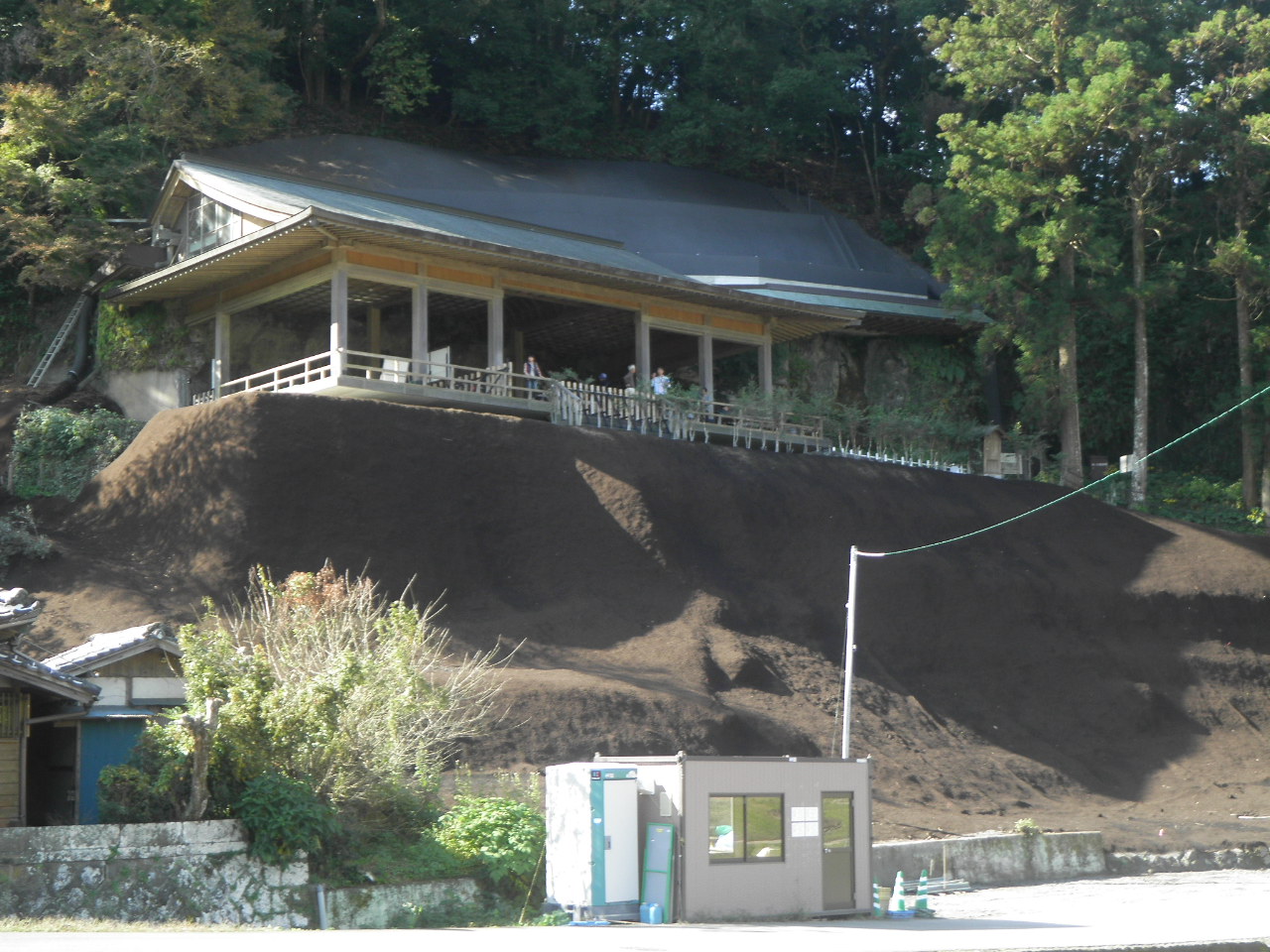 建屋前法面☛
☛ジオファイバー施工完了
§2.国宝『臼杵石仏』-10
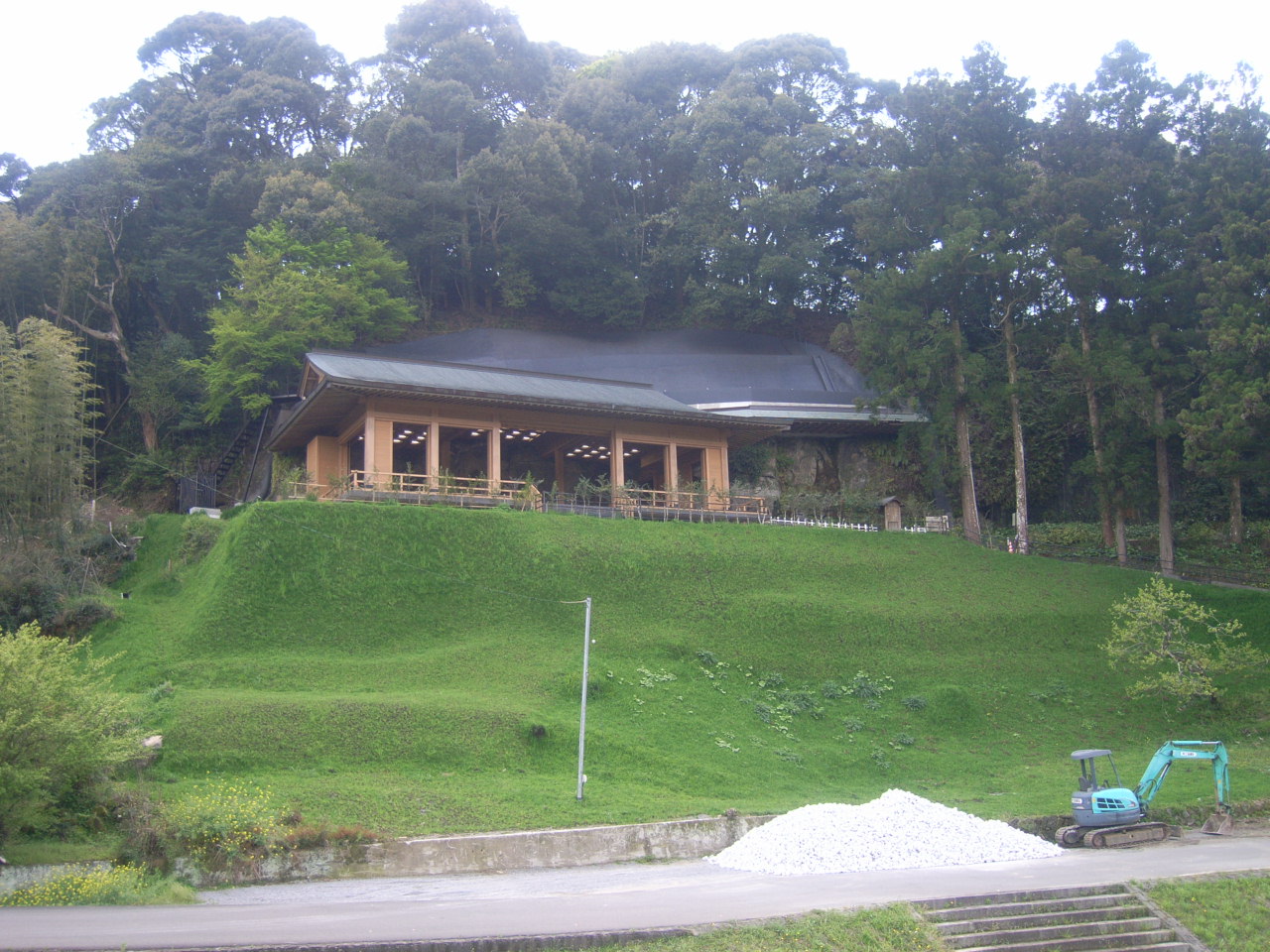 建屋前法面☛
☛ジオファイバー施工３か月後
§3.恩納村山田谷川-1
山田城古道災害復旧工事(A=290m2)
着工前
2017/2/27
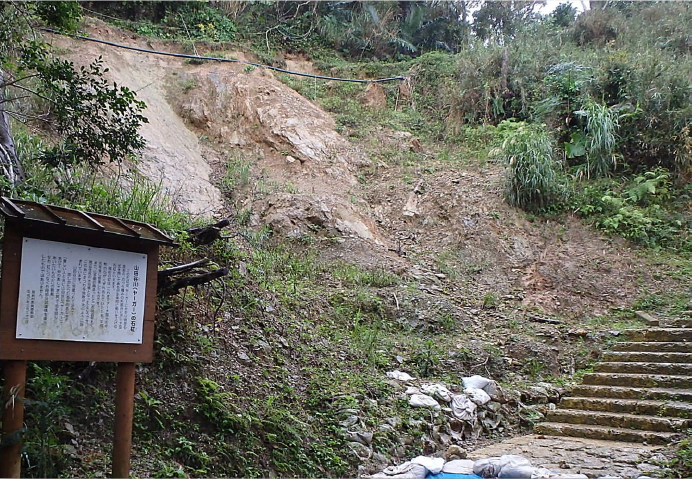 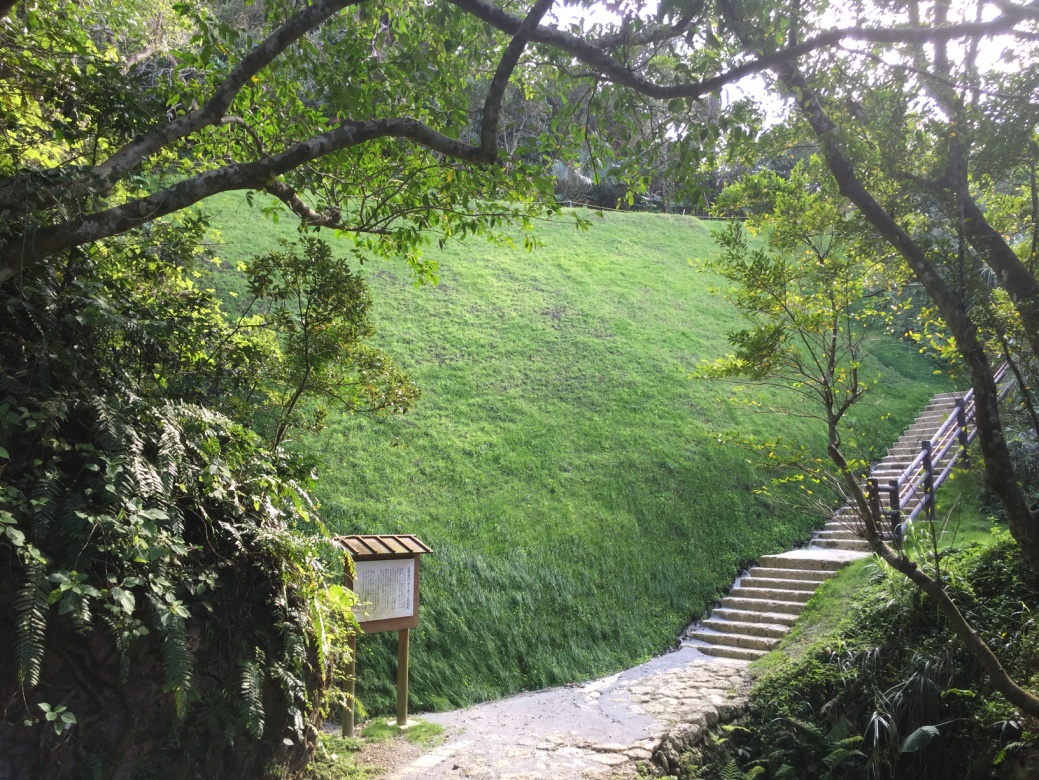 §3.恩納村山田谷川-2
山田城古道災害復旧工事(A=290m2)
着工前
2017/2/27
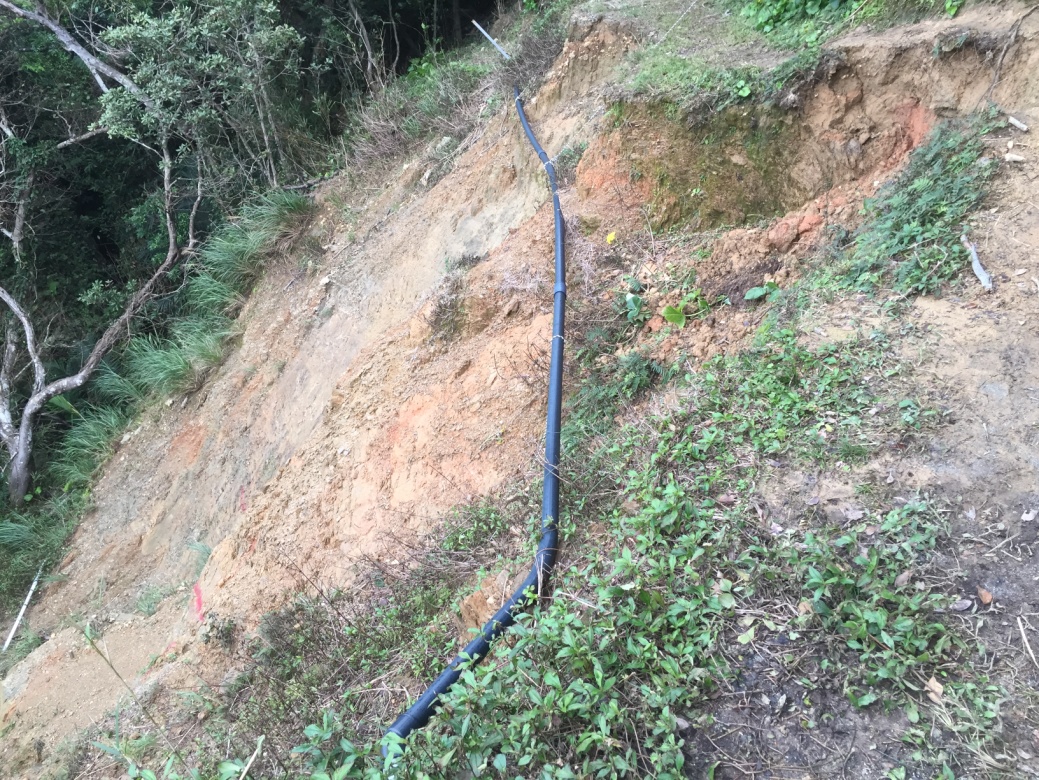 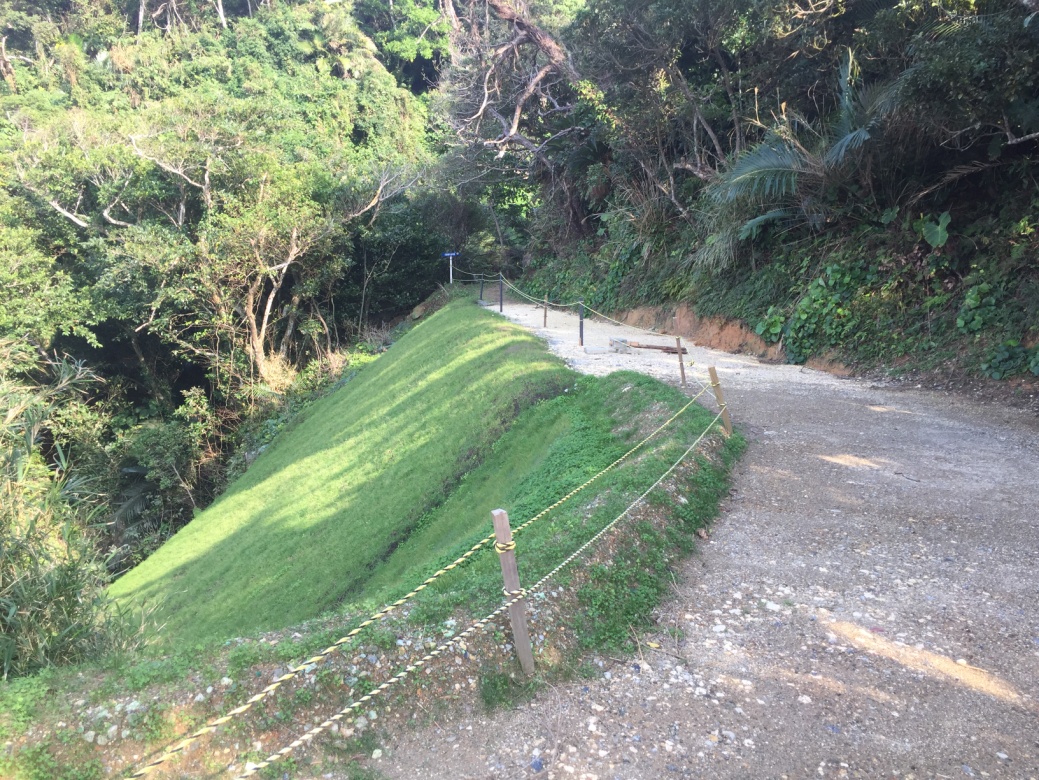 §3.恩納村山田谷川-3
山田城古道災害復旧工事(A=290m2)
着工前
2017/2/27
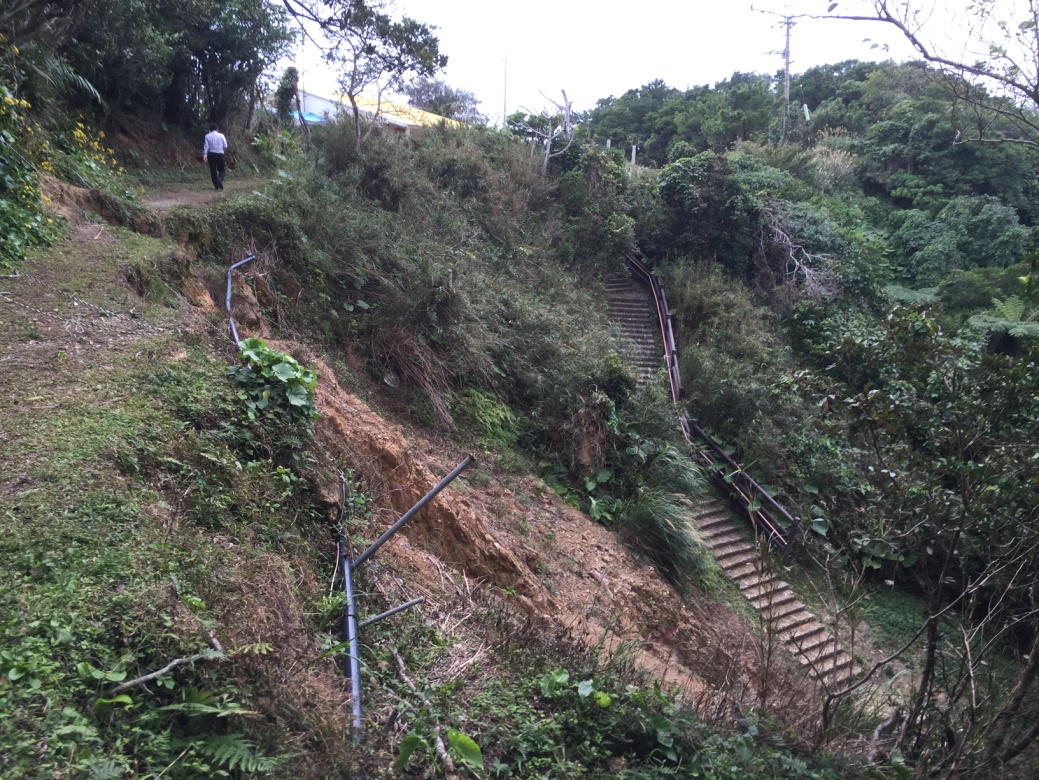 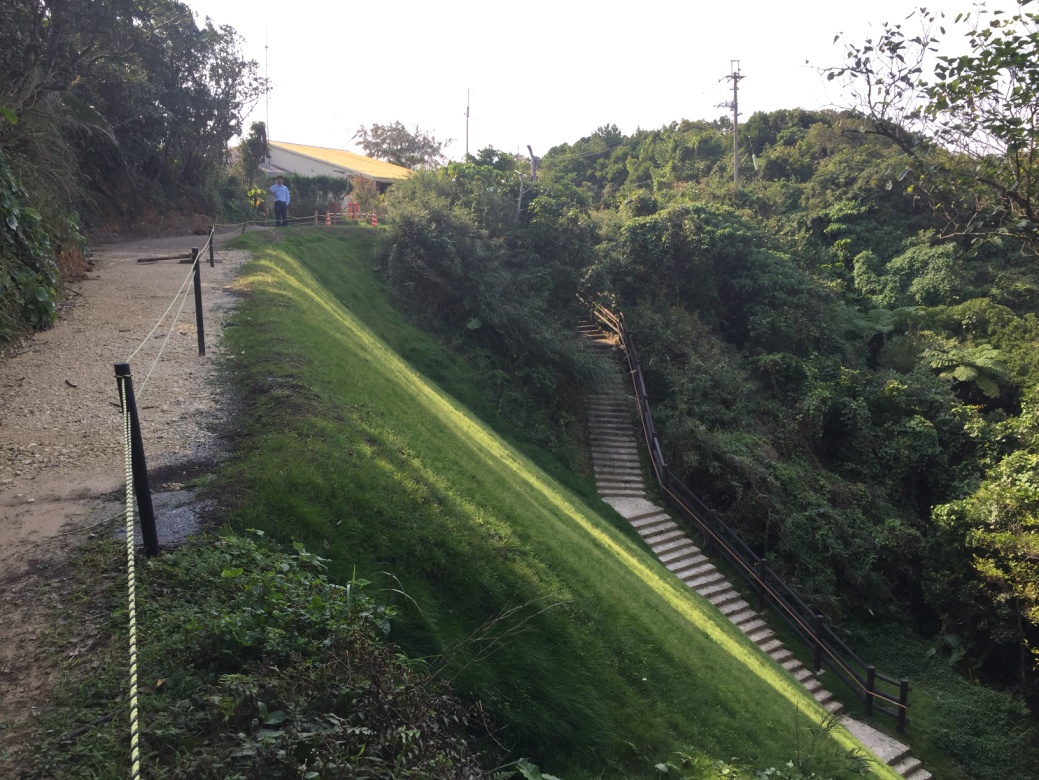 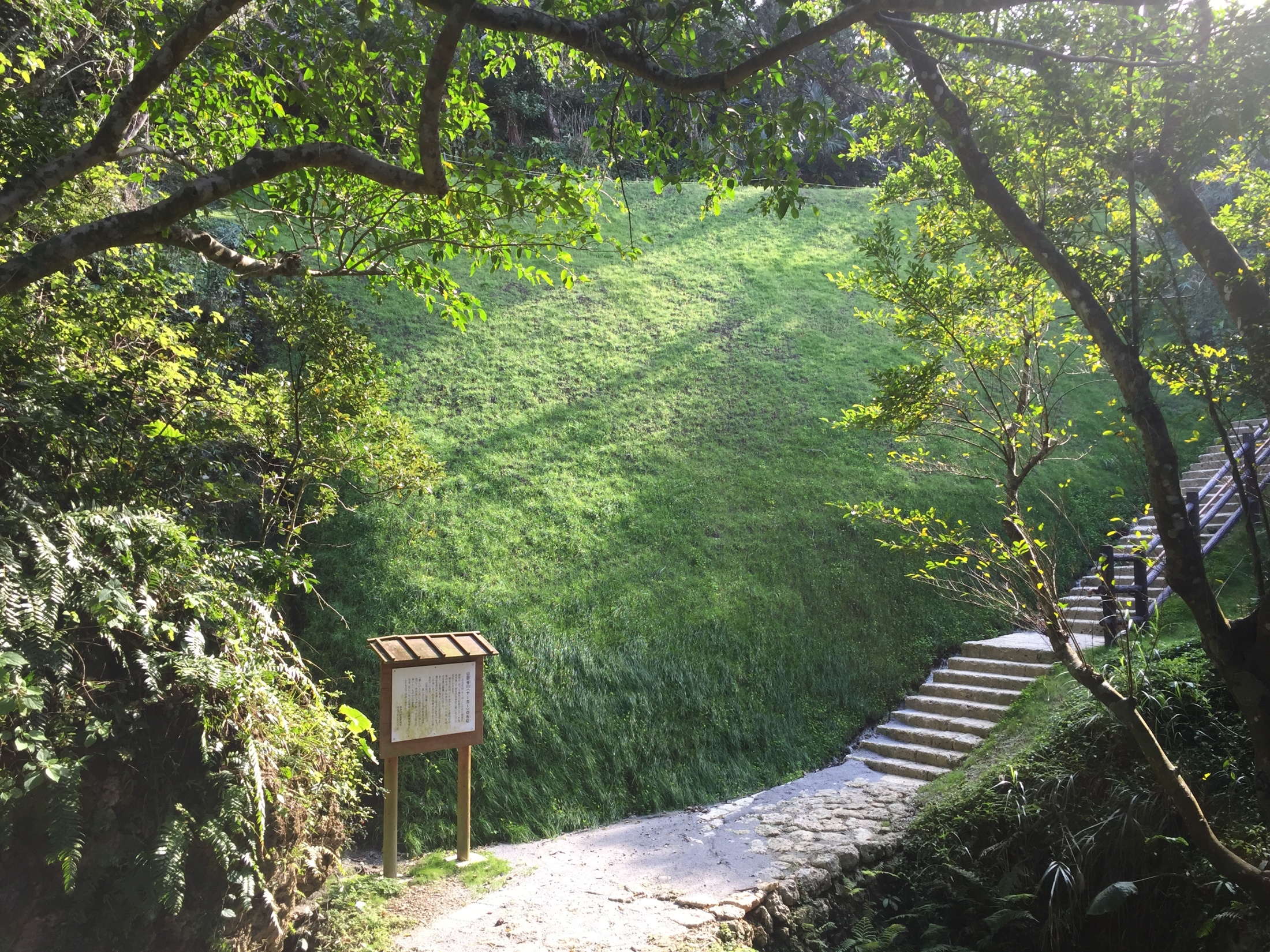 §3.恩納村山田谷川-4
山田城古道災害復旧工事(A=290m2)
§4.世界遺産『座喜味城』-1
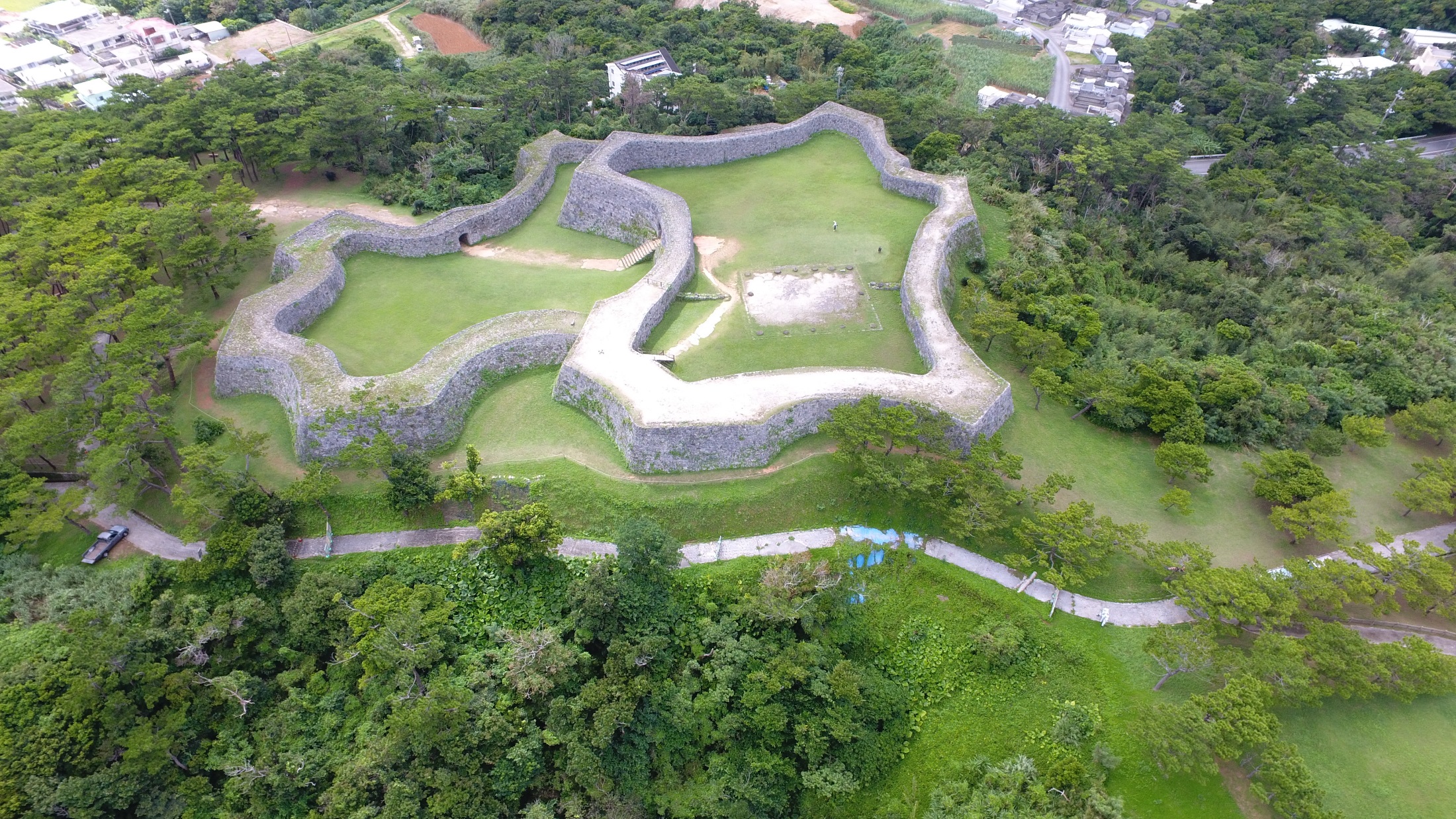 ☛着工前
日特建設株式会社　九州支店　技術部
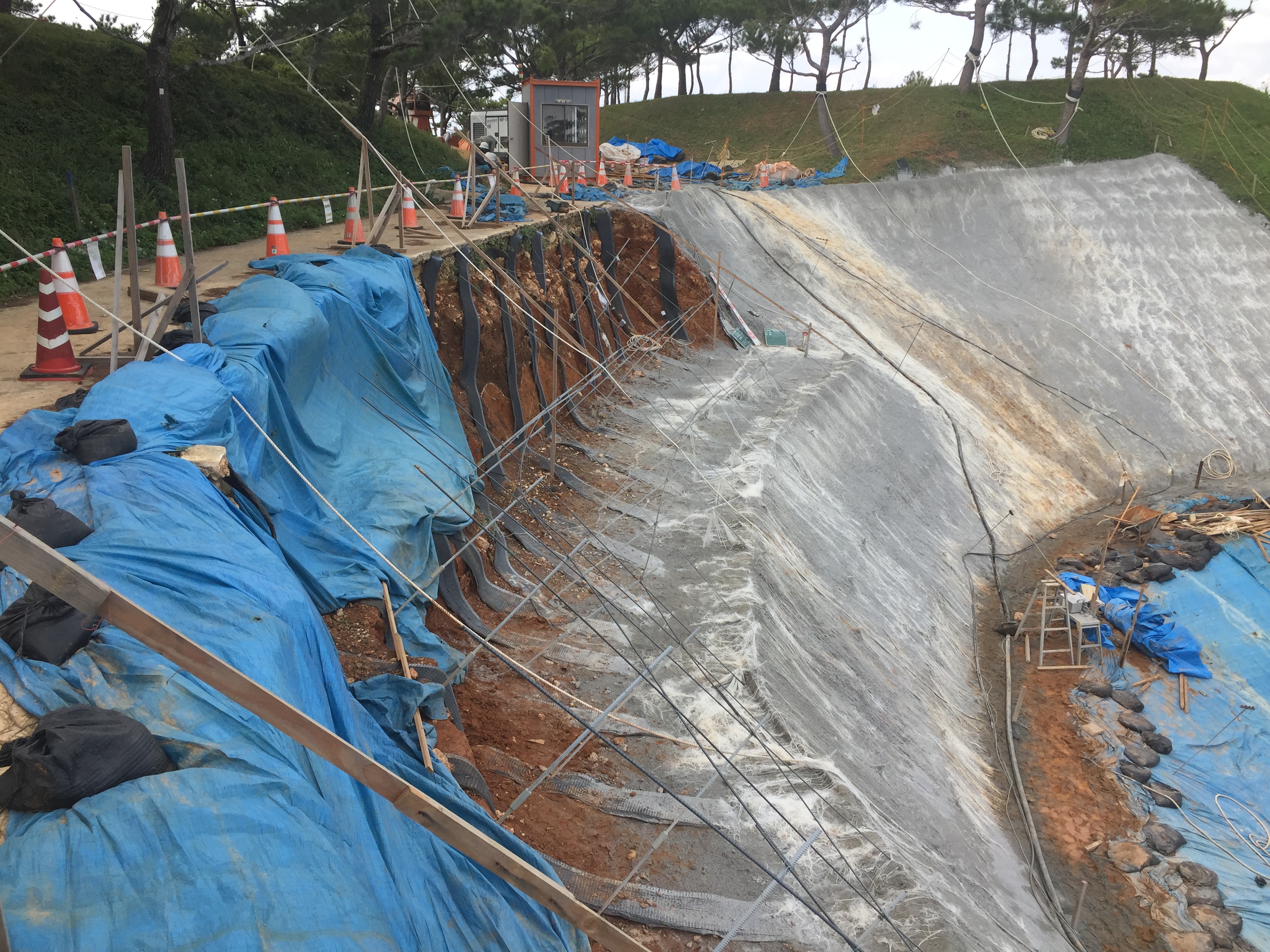 §4.世界遺産『座喜味城』-2
☛施工中
§4.世界遺産『座喜味城』-3
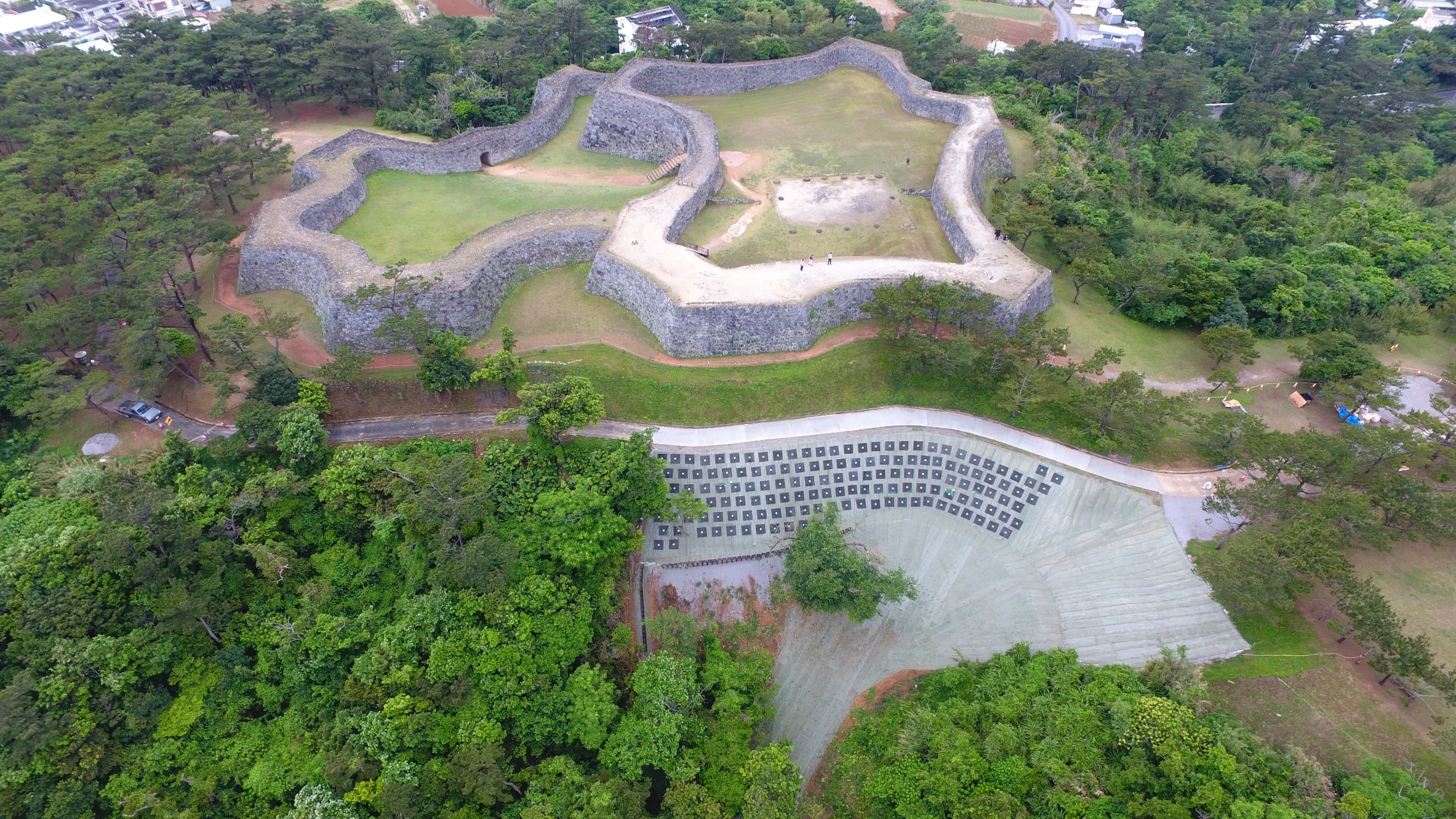 ☛ジオファイバー竣工
§4.世界遺産『座喜味城』-4
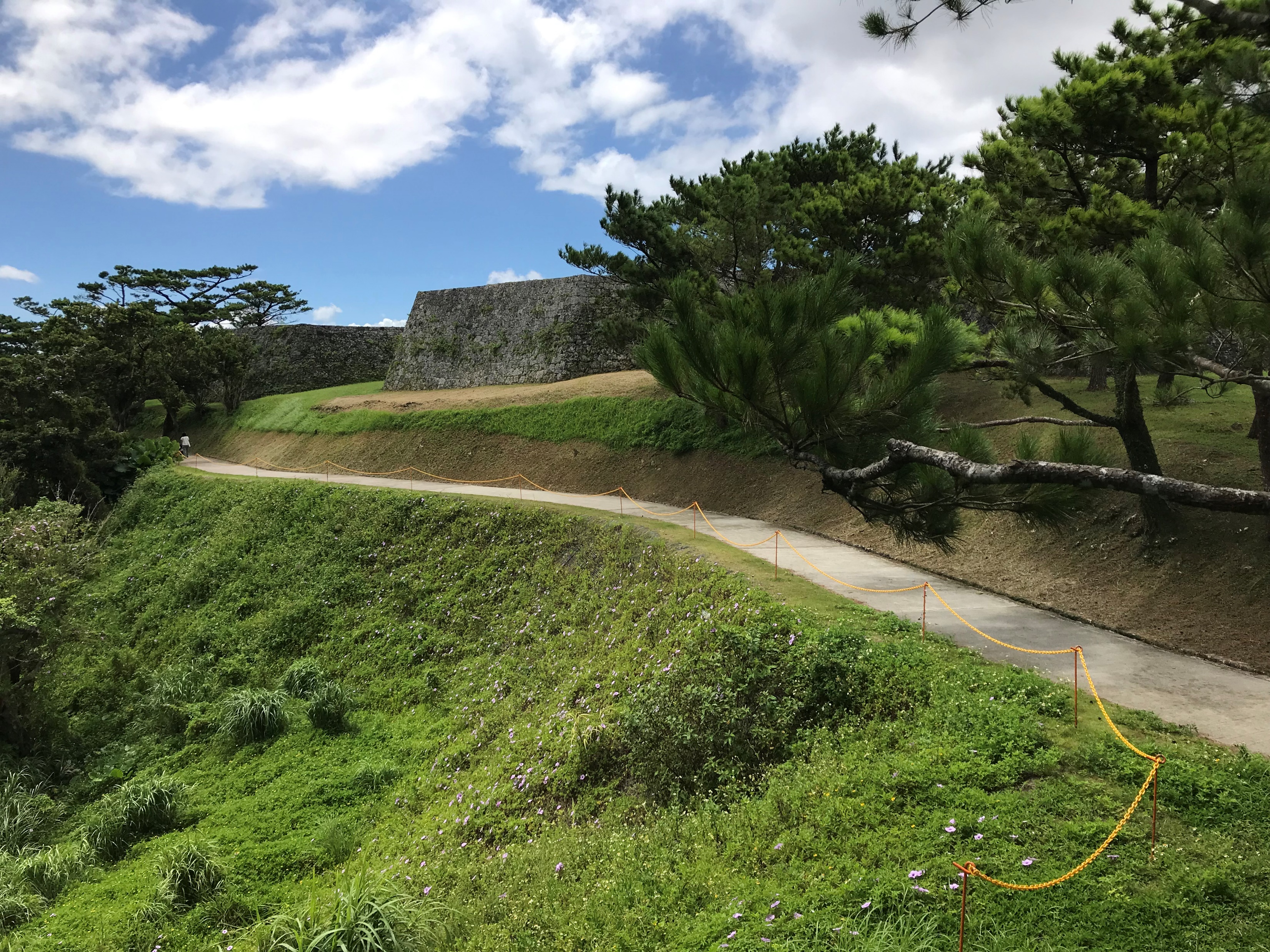 ☛ジオファイバー施工３年後
§5.特別史跡『熊本城』-1
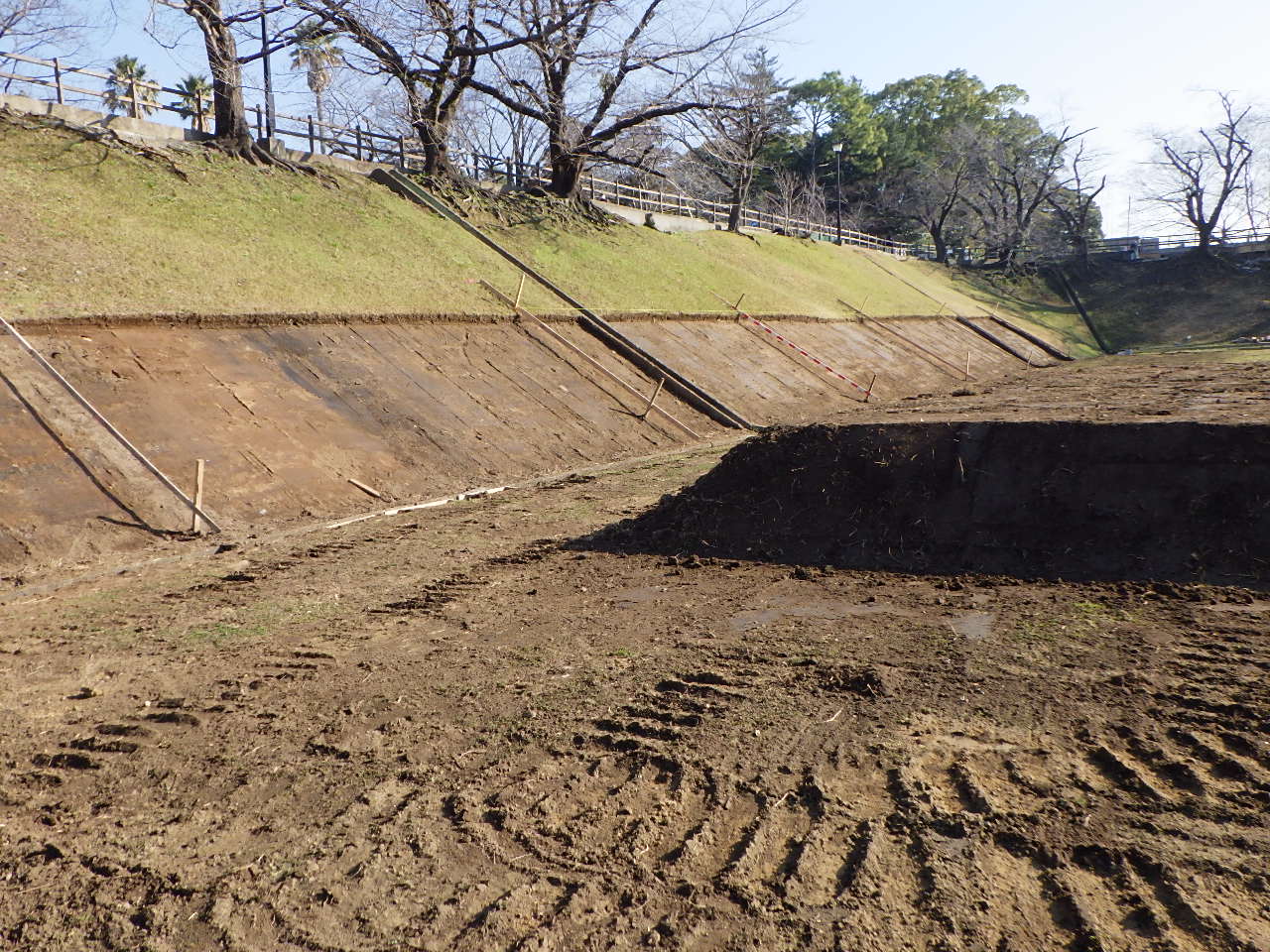 熊本地震復旧工事☛
☛ジオファイバー着工前
§5.特別史跡『熊本城』-2
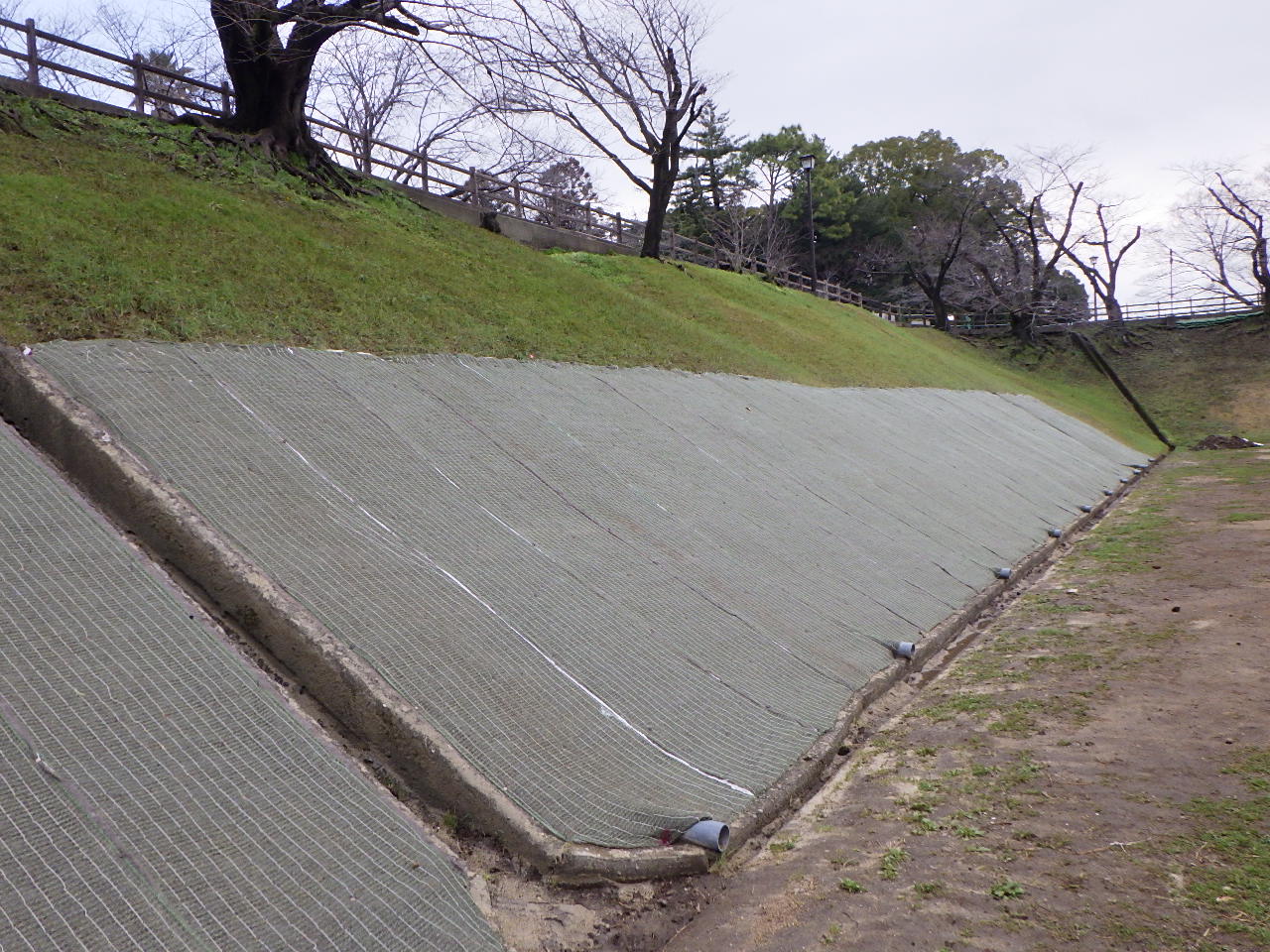 熊本地震復旧工事☛
☛ジオファイバー施工完了
九州建設技術フォーラム2020
§.文化財を未来につなぐジオファイバー
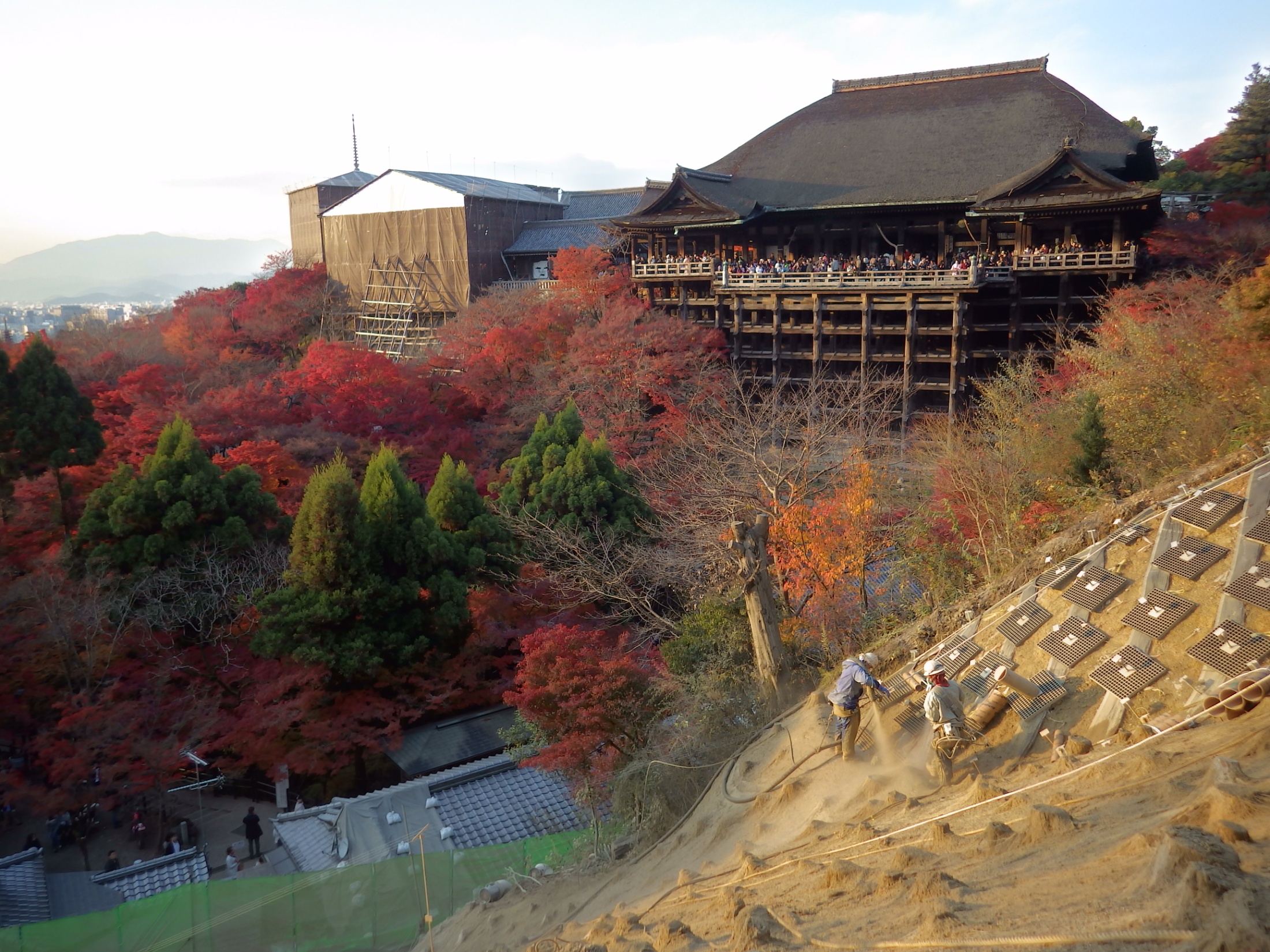 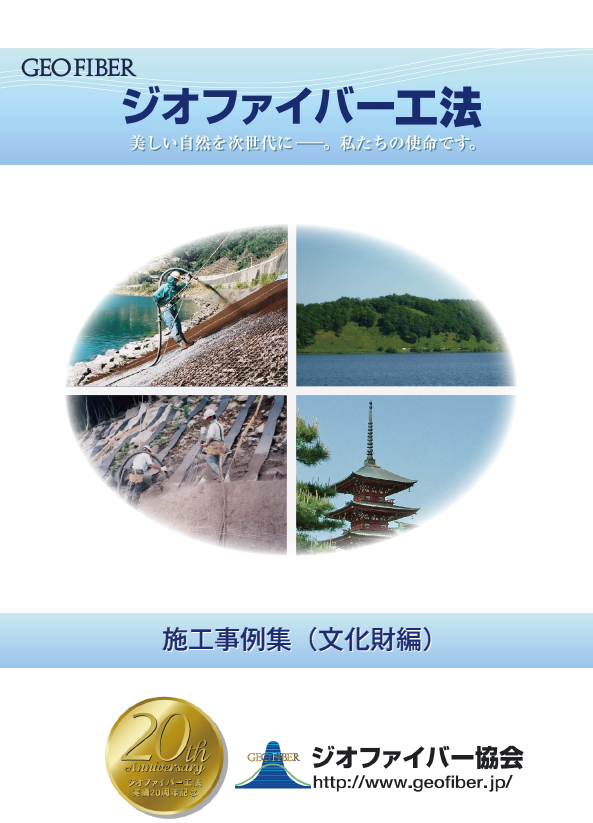 ご清聴ありがとうございました。
福岡県ジオファイバー協会